Black holes recent breakthrough results!
Prof Chris Done, University of Durham
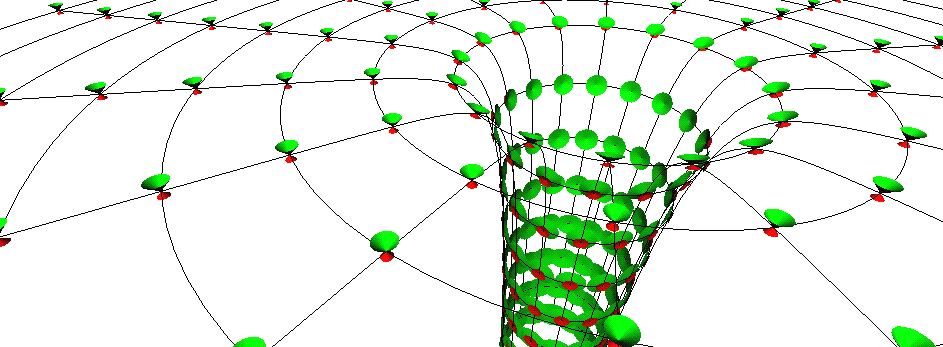 Observing black holes?
The thing about a black hole, its main distinguishing feature is its black! And the thing about space, your basic space colour is its black! So how are you supposed to see them ? Red Dwarf
Talk Plan
What are they
And what are these recent breakthrough results which have enabled us to ‘see’ them ??
Escape speed - newton
Ball height depends on initial speed versus gravity 
Stronger gravity – throw faster to escape…
..gravity so strong that escape velocity is speed of light
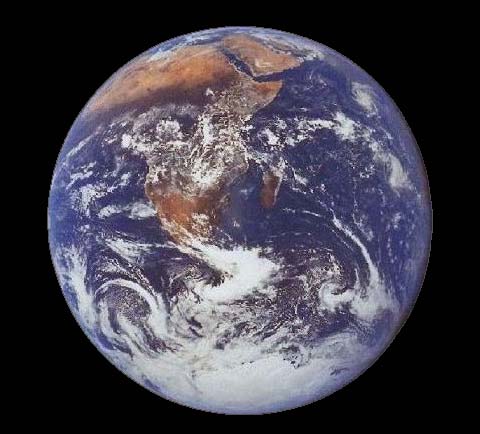 M
Escape speed
Ball height depends on initial speed versus gravity 
Stronger gravity – throw faster to escape…
..gravity so strong that escape velocity is speed of light 
Newtons gravity only affects things with mass…
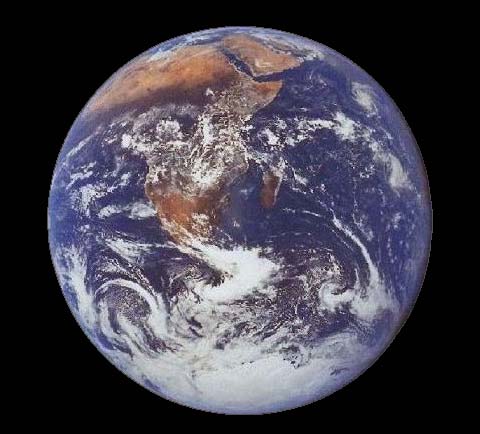 M
Gravity: warped spacetime
Gravity IS curvature 
Natural paths (no forces acting ie inertial frames) are ‘straight lines’ on curved space - geodesics
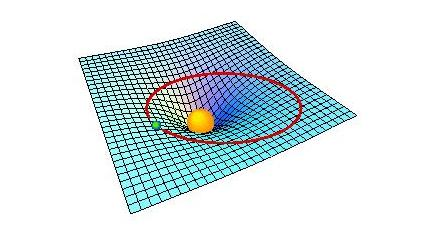 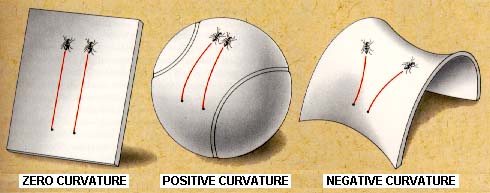 Gravity: Einstein
NOT action at a distance force (Newtonian)
Space(time) warped by mass(energy)
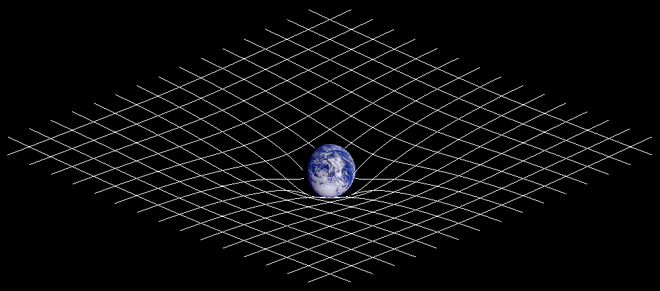 http://en.wikipedia.org/wiki/General_relativity
Gravity: Einstein
Should think of it in 3D but difficult to draw!
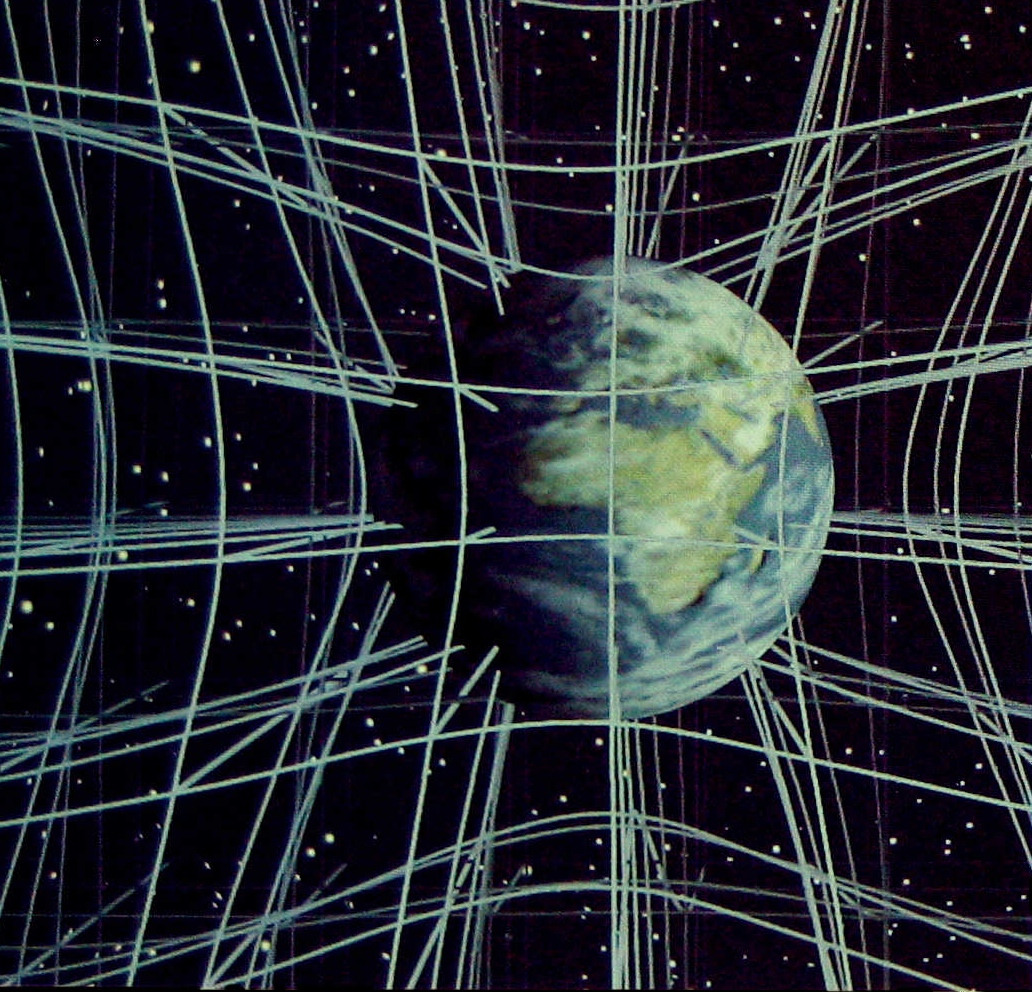 Christopher Vitale of Networkologies and the Pratt Institute.
100 years of Einstein’s gravity
mass(energy) curve space(time) 
Light travels in ’straight line’ across  surface that is curved
So its path is curved - verified by Eddington solar eclipse May 1919, results at Royal Society 6th Nov 1919
True position
Apparent position
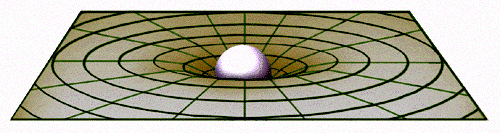 100 years of Einstein’s gravity
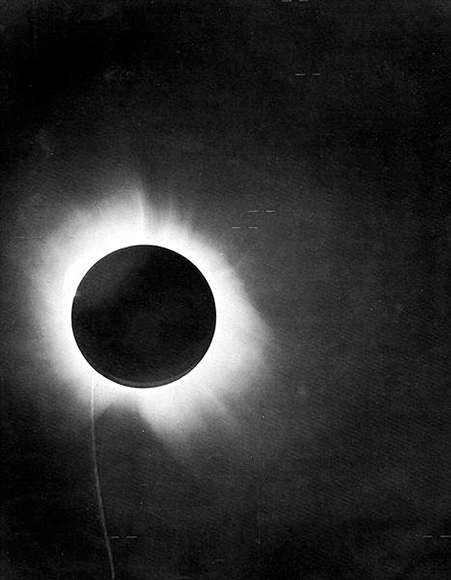 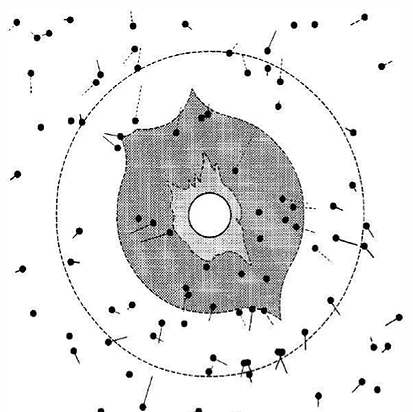 101 years of Einstein’s gravity
mass(energy) curve space(time) 
Light travels in ’straight line’ across  surface that is curved
So its path is curved - verified by Eddington solar eclipse May 1919, results at Royal Society 6th Nov 1919
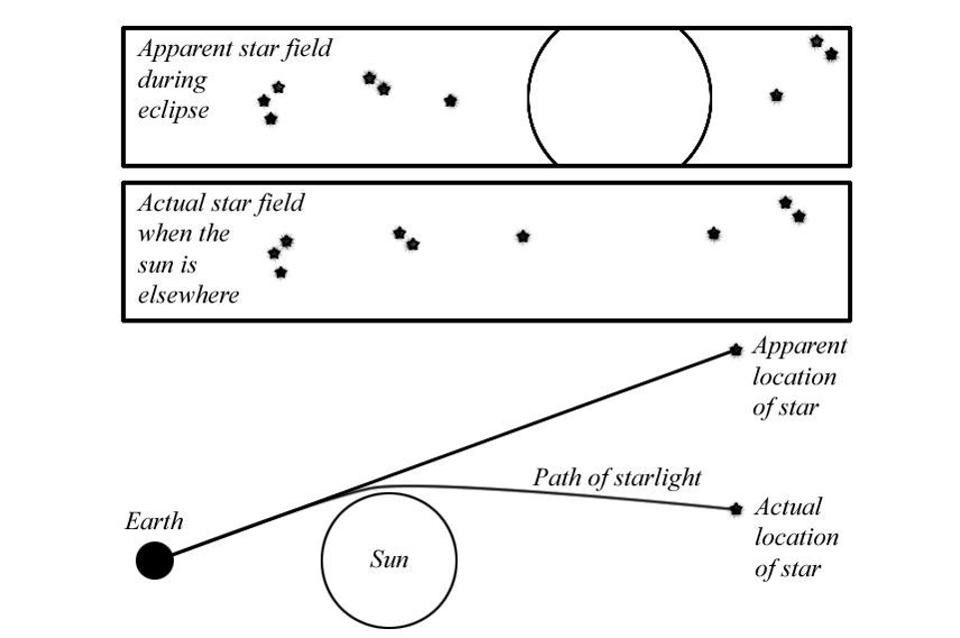 True position
Apparent position
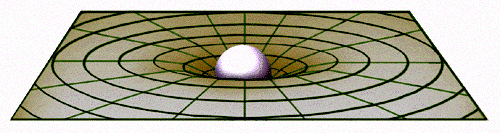 Gravity: warped spacetime
More gravity, more mass in same space or same mass, smaller size
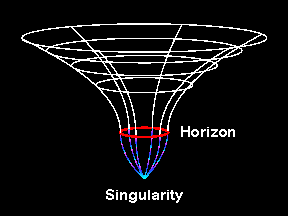 Gravity: warped spacetime
More gravity, more mass in same space or same mass, smaller size
Faster speed to escape
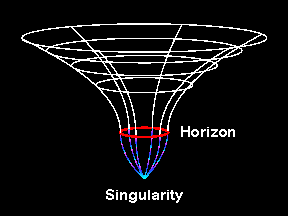 Gravity: warped spacetime
More gravity, more mass in same space or same mass, smaller size
Faster speed to escape
Black hole – escape velocity is faster than light so can’t get out!
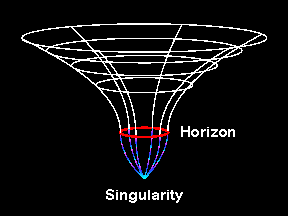 Gravity: warped spacetime
More gravity, more mass in same space or same mass, smaller size
Black hole – escape velocity is faster than light so can’t get out!
Singularity – space and time crushed to infinitesimal point of infinite density….
…Decently hidden below event horizon!
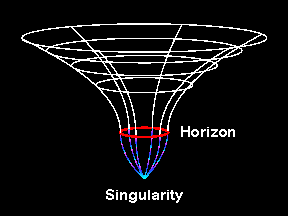 © Andrew Hamilton
Gravity: warped spacetime
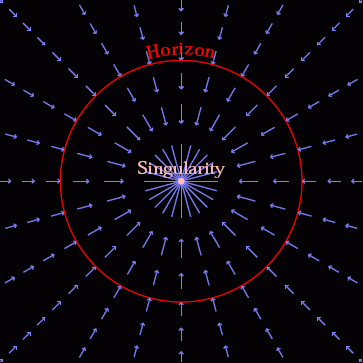 Spacetime itself in falling in at the speed of light
Nothing travels faster than light so everything swept down below event horizon
Event horizon….
© Andrew Hamilton
Gravity: warped spacetime
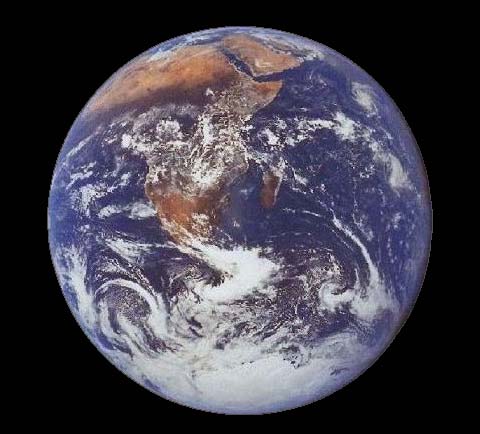 Utterly extreme. 
mass of sun squashed into size of London.
mass of earth squashed <1cm!
Impossible!!!!!!!!?
How to get such extreme compression?
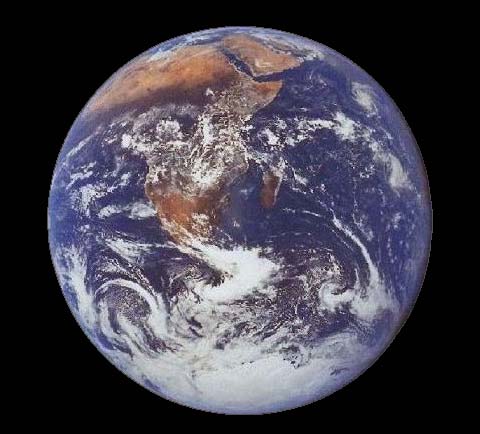 NASA image
Black hole recipe…
Take 1 massive star (at least 10 bigger than Sun)
Stars fuse 4H to He 
Lose mass, gain energy via Einstein’s E=mc2
Hydrogen bomb! in its stable life – outward pressure of hot gas (fusion) balanced by inward pull of gravity.
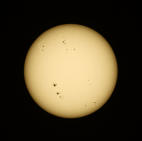 What happens next? Mass
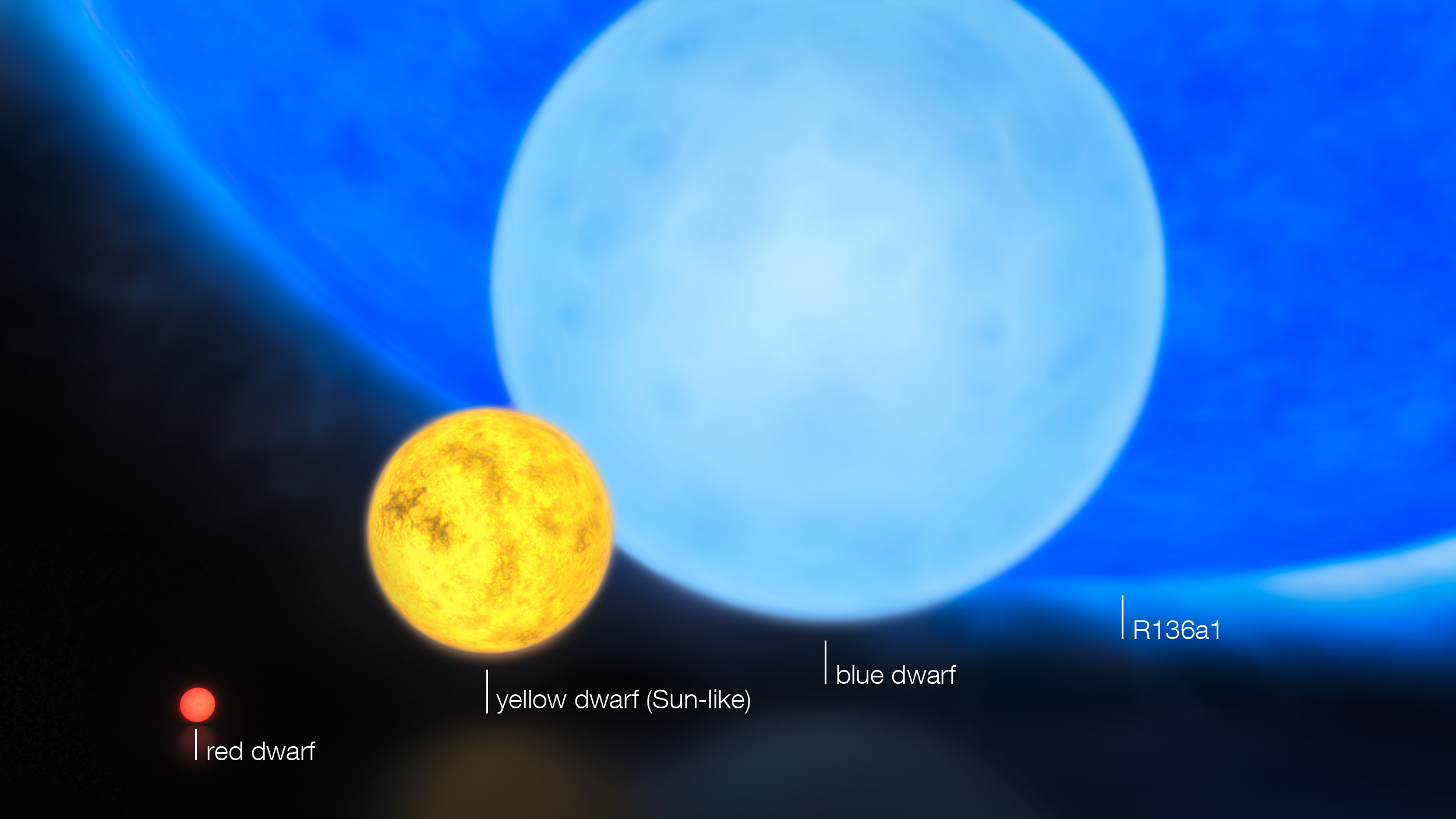 Supernovae
Supernovae - massive star core collapse
Single exploding star can outshine an entire galaxy!
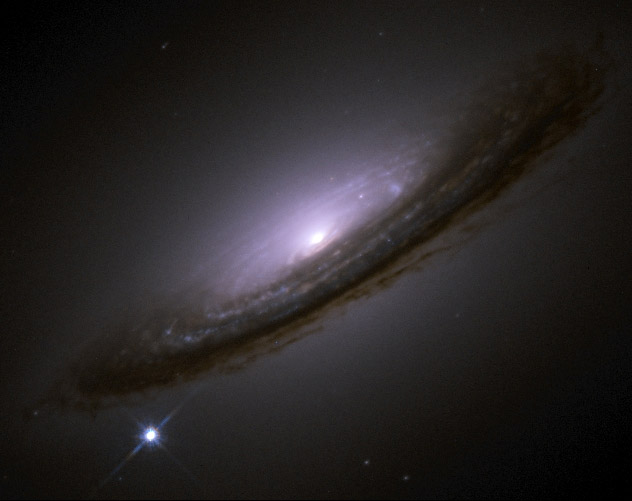 NASA image
But also supermassive black holes!
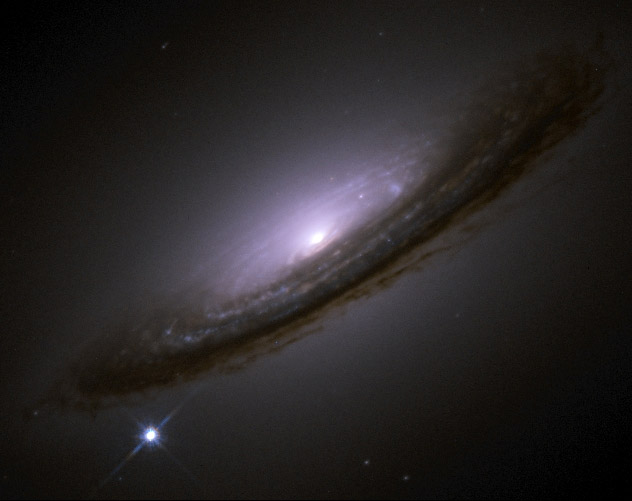 NASA image
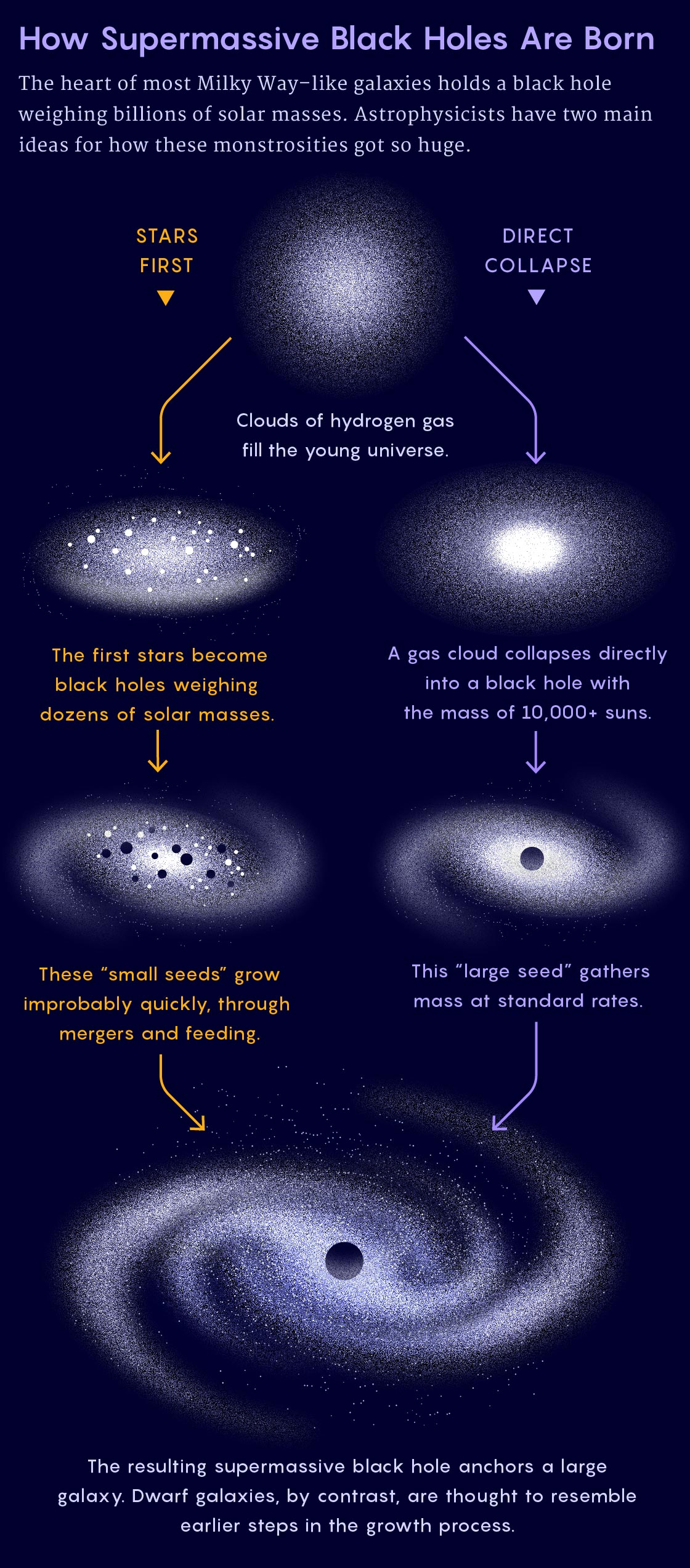 But also supermassive black holes!
Feed by merging and gas!
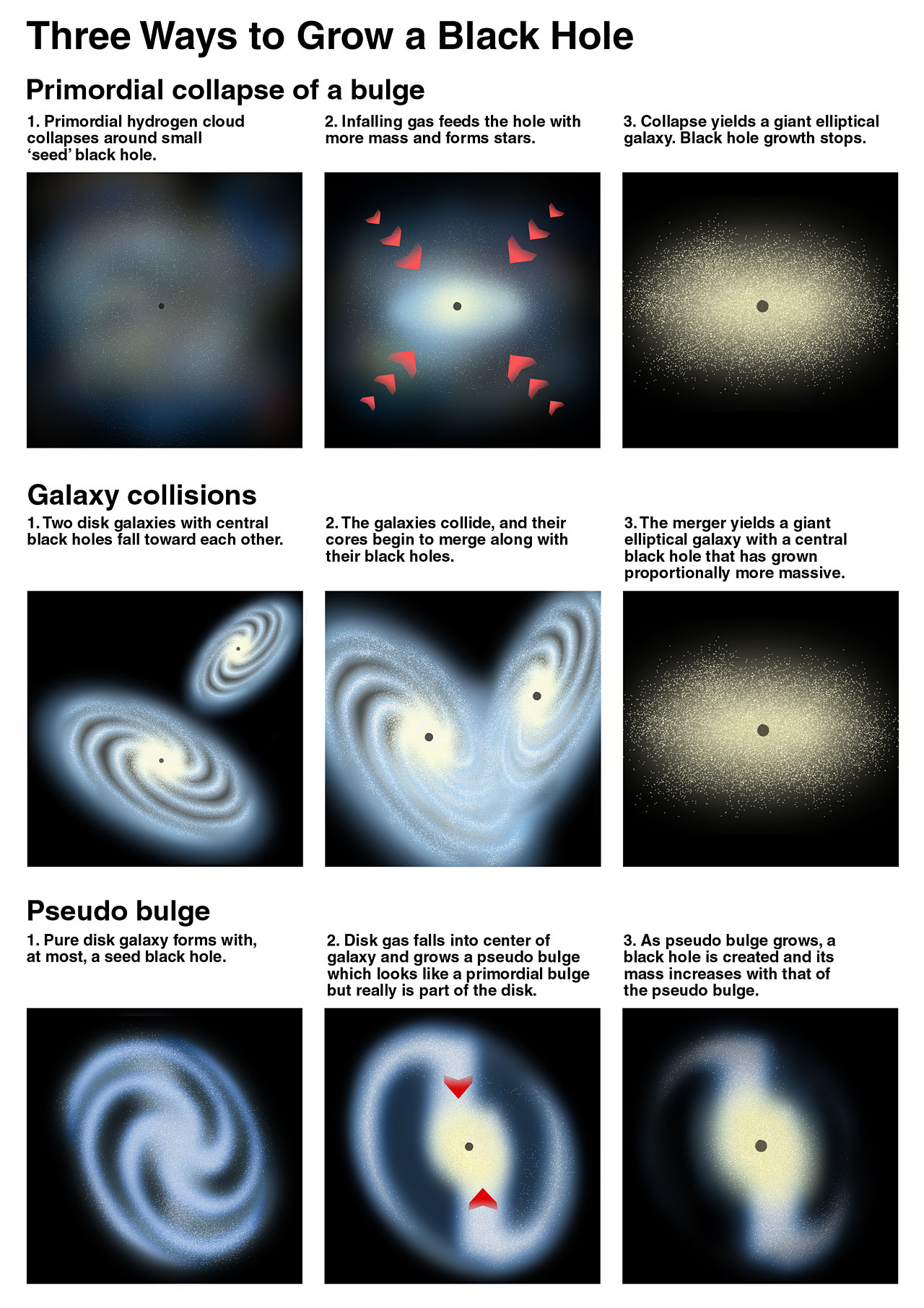 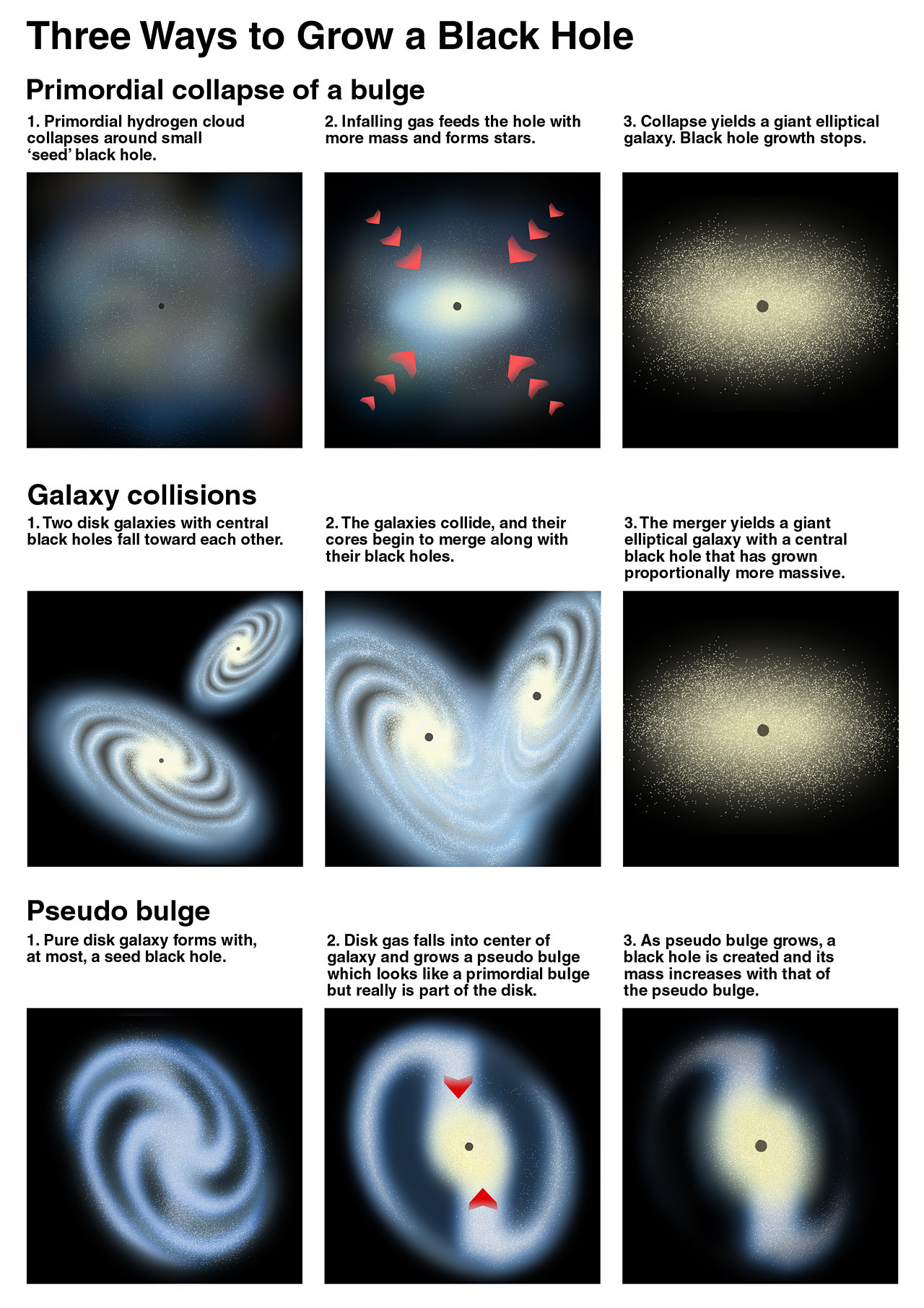 Observing black holes?
Einstein’s gravity tested in solar system - very weak field 
Black holes – strongest possible observable field
Quite an extrapolation…
Black hole on the black background of space means no way to test this??
By gravity – all they possess!
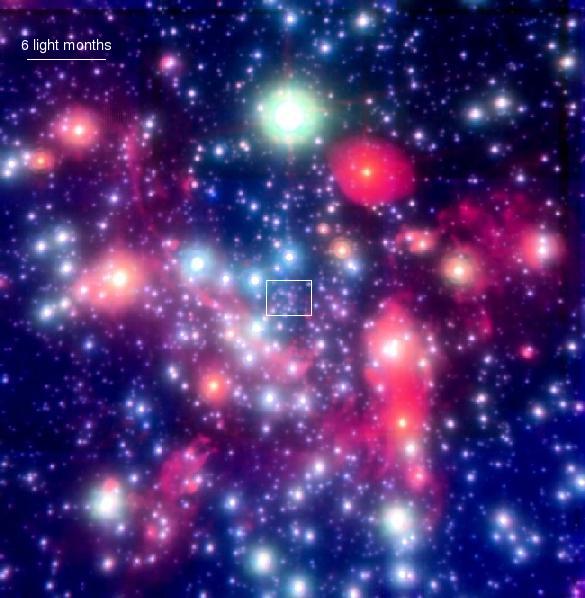 Gravitational effect on nearby stars 
Stars in GC get to within a lightday, but this is 2000x event horizon. Not probing the REALLY curved BH spacetime.
Hard to detect
By gravity – all they possess!
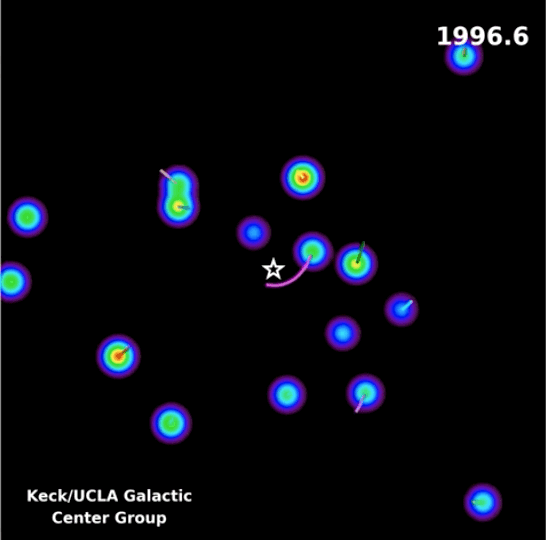 Gravitational effect on nearby stars 
Stars in GC get to within a lightday, but this is 2000x event horizon. Not probing the REALLY curved BH spacetime.
Hard to detect
Nobel prize 2020!
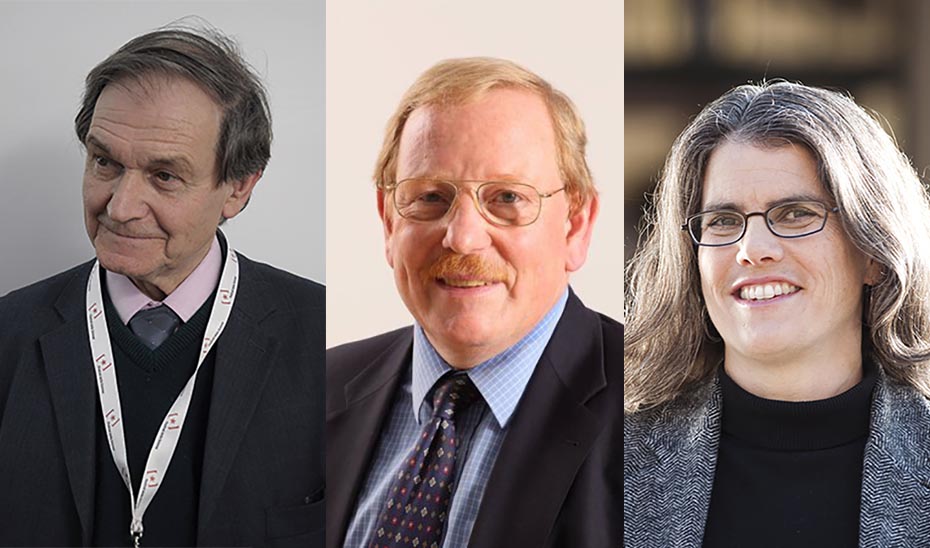 Black hole radii
Photon orbit – tangential c 
R=3GM/c2=1.5Rs
Observing black holes?
Iconic image of black hole shadow
Size of full image - like sun/moon
Size of black hole – like reading a newspaper in New York from a sidewalk café in Paris
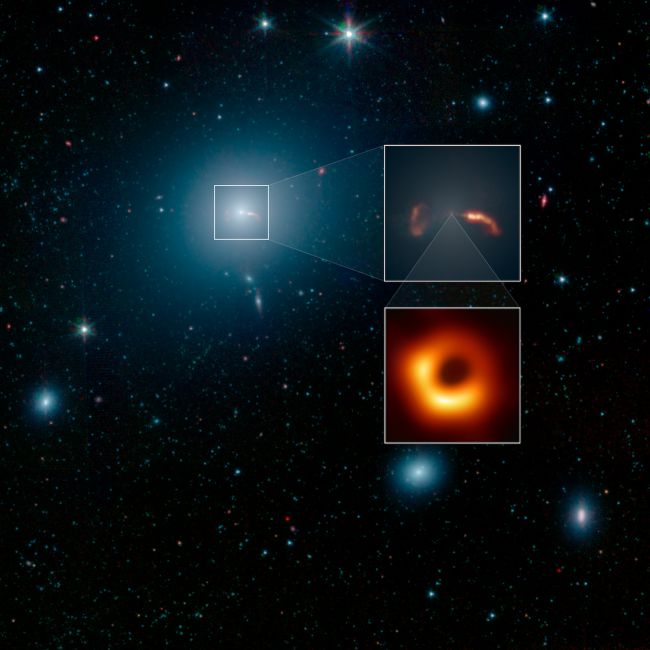 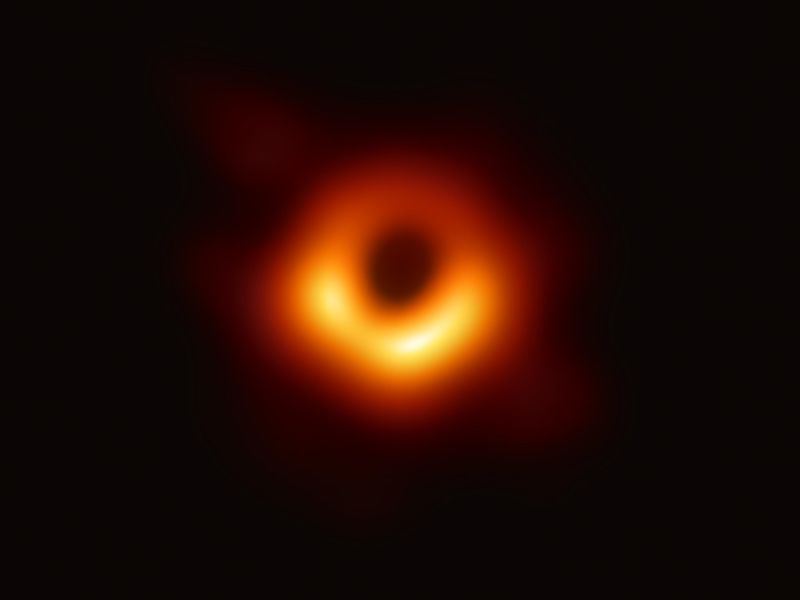 Very dim accretion flow – event horizon and photon orbits
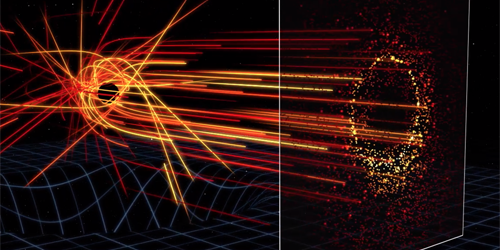 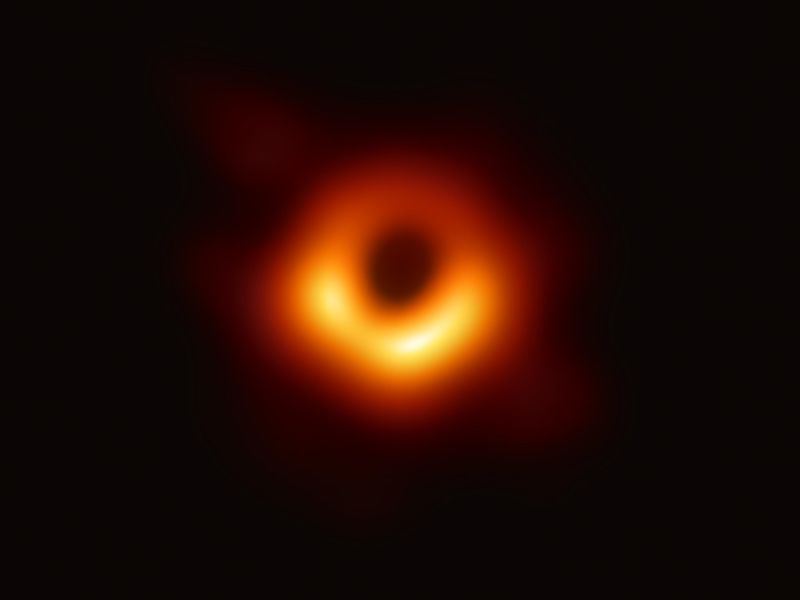 See a shadow due to the light from matter falling in!!
Very very dim, picks out the light orbit ring
But if the matter falling in was brighter - easier to see!
Accretion
Continuous ring of gas – friction dissipates energy 
Makes material hot 
BRIGHT accretion discs glowing X-ray hot
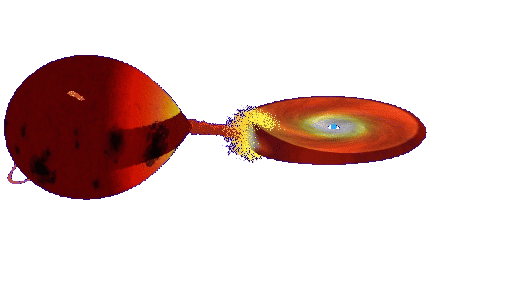 © Andrew Beardmore
X-rays blocked by atmosphere
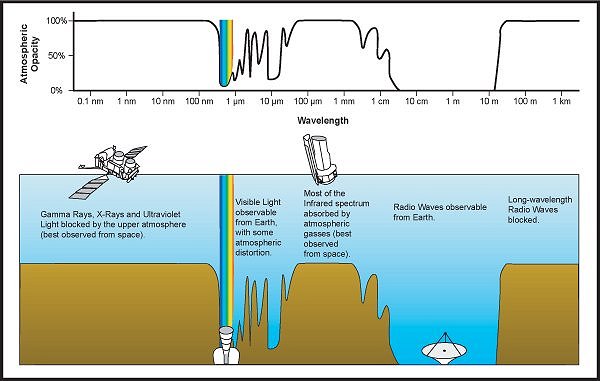 NASA image
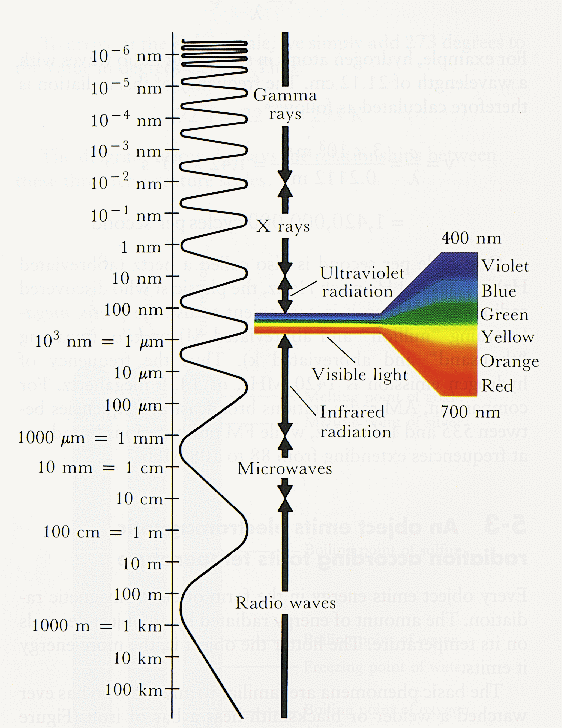 X-rays
Visible
Radio
Wavelength
Rocket Science!
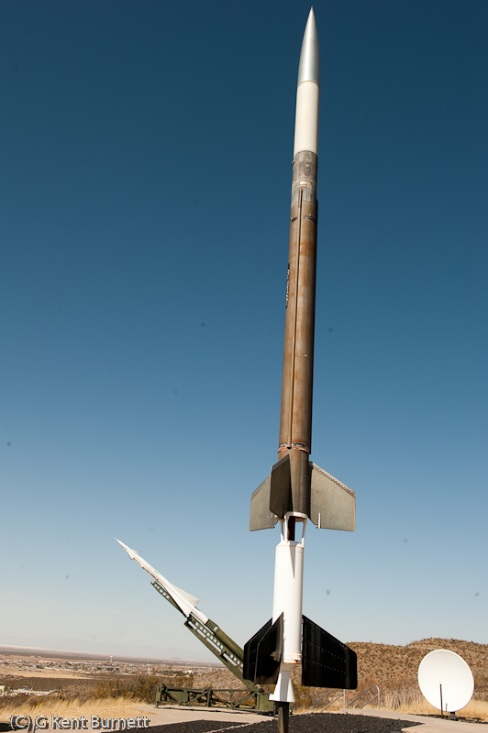 Nobel Prize to Giaconni in 2002 for discovery of cosmic X-ray sources in the 1960s
Black holes position highlighted by the high energy X-ray radiation released by material falling towards the event horizon
NASA image
Rocket Science!
X-ray astronomy transforms black holes from theoretical speculation to observable objects
Observe black holes and get to do rocket science!!
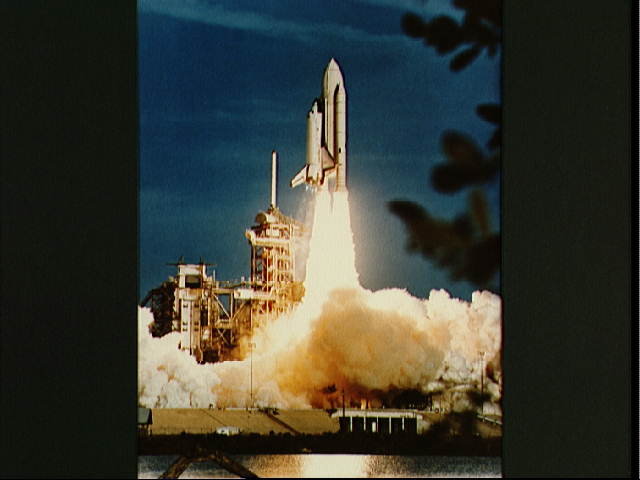 The whole sky in optical
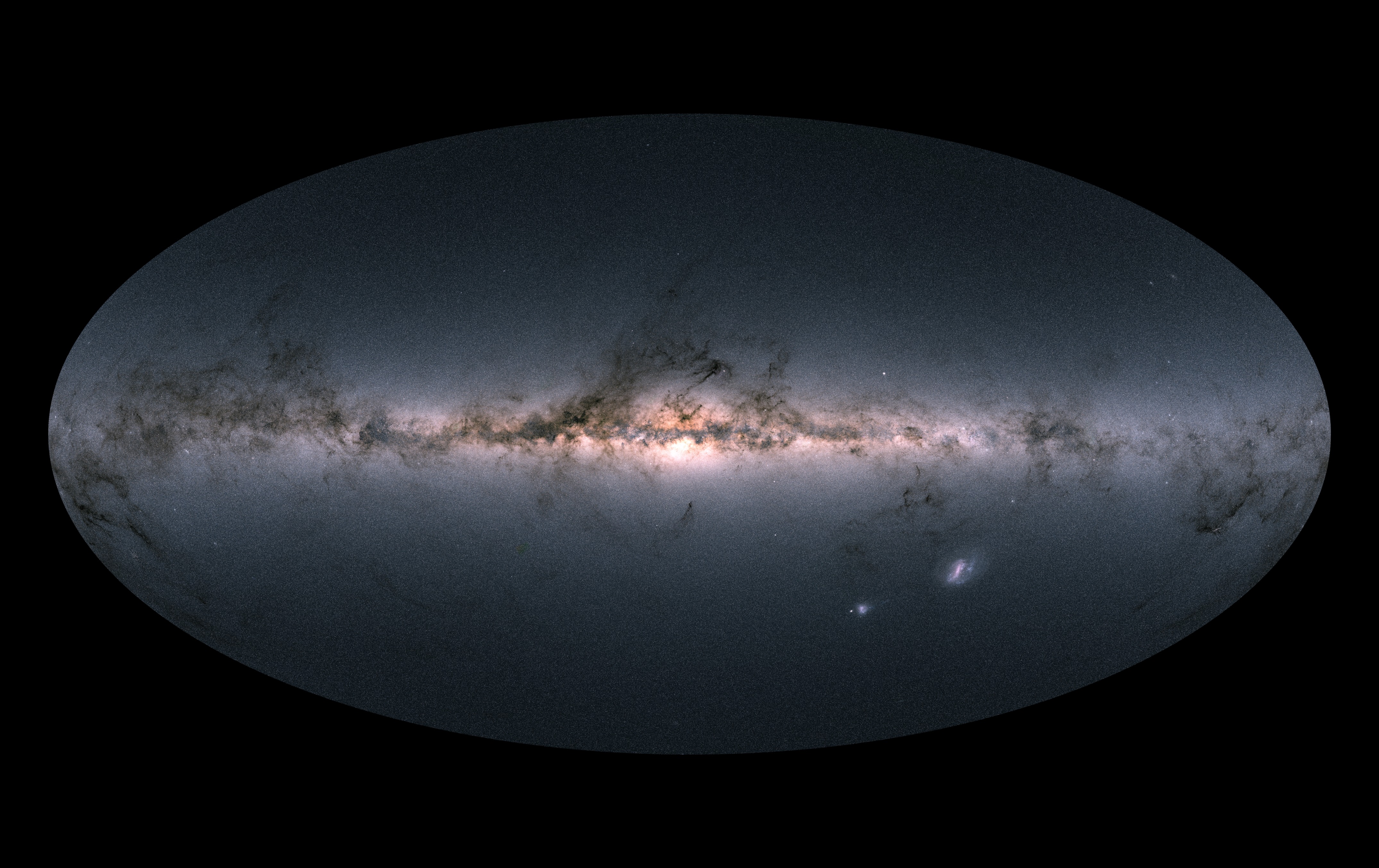 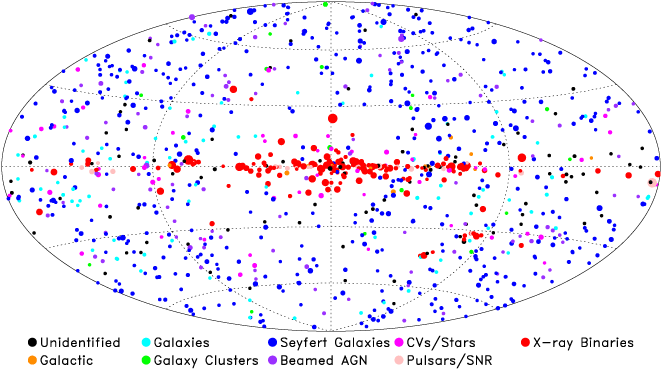 Gaia image
The whole sky in X-rays
Giacconi: Nobel prize in 2002 for discovery of BH
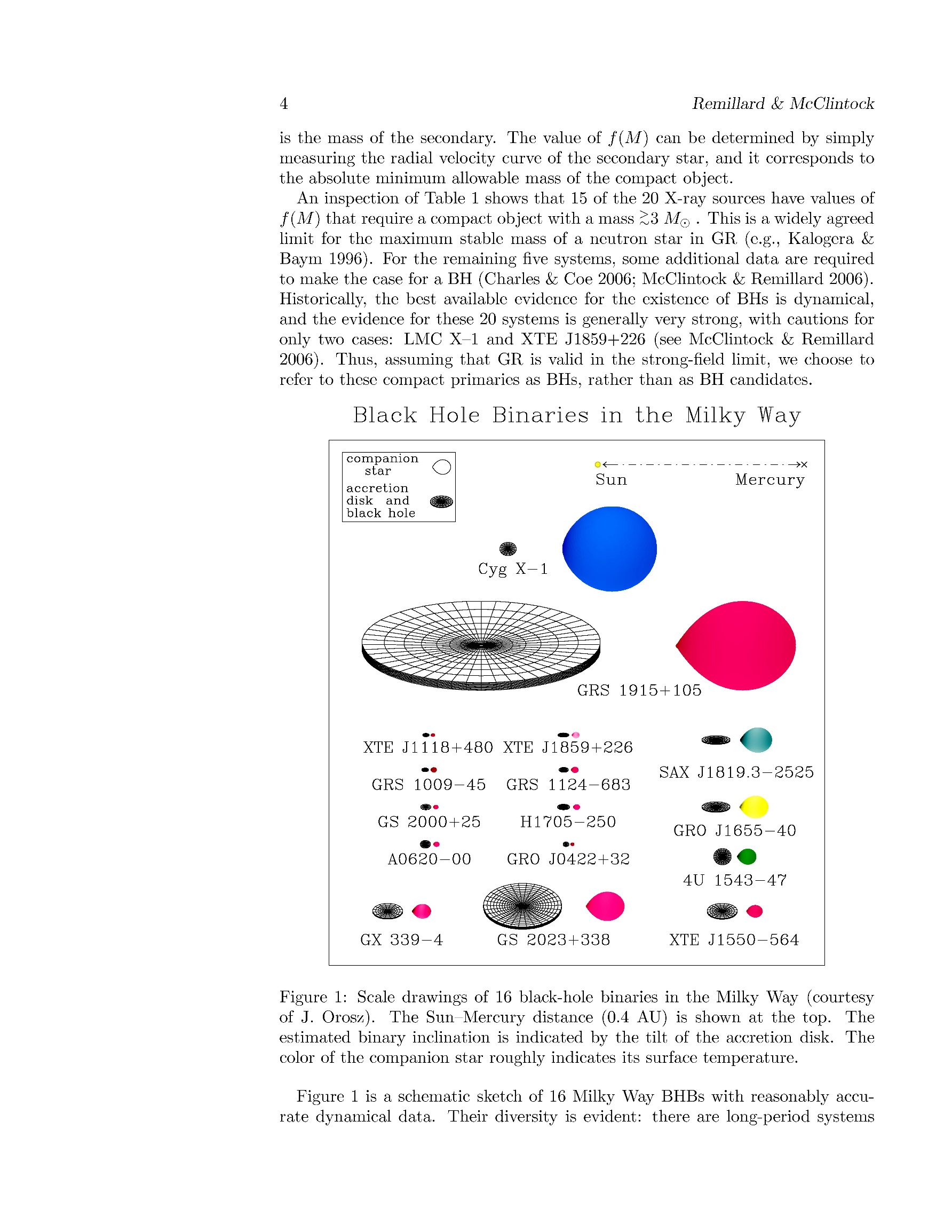 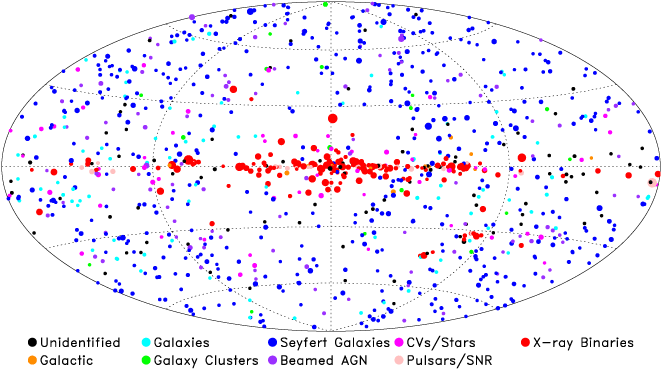 Stellar mass BH
10x Sun
NASA image
The whole sky in X-rays
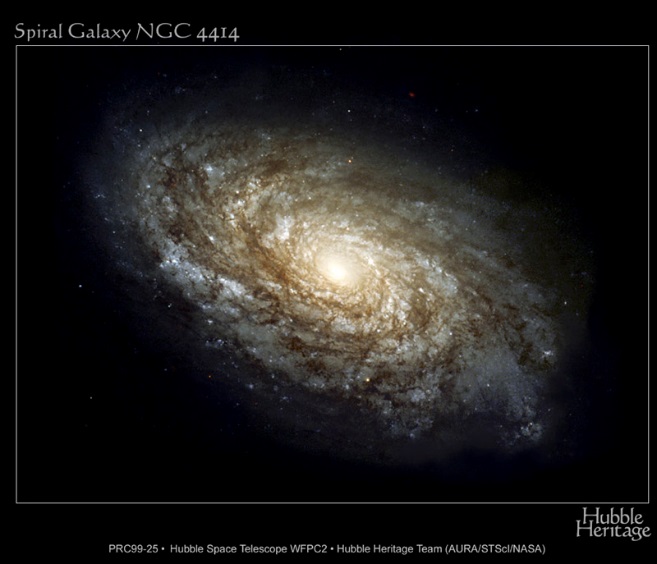 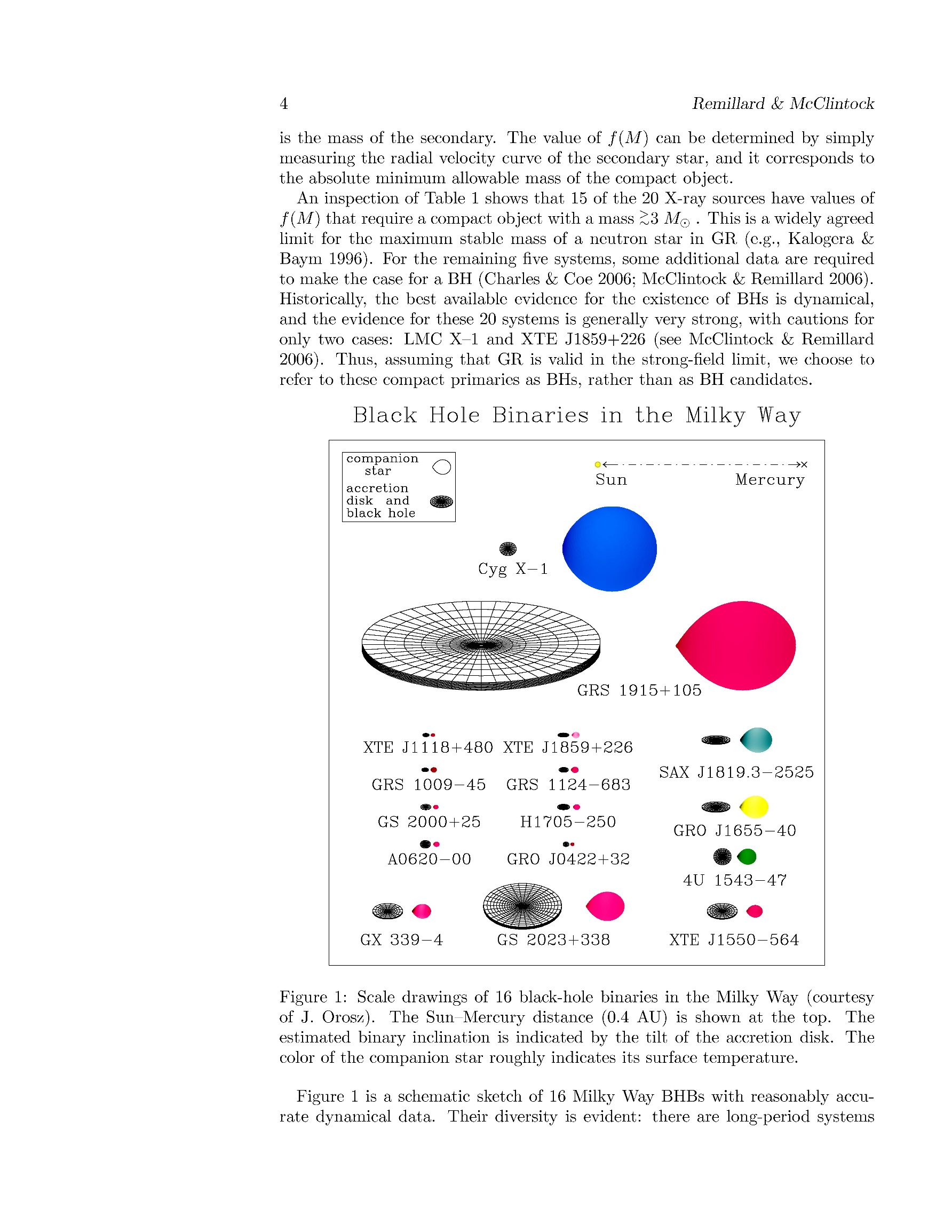 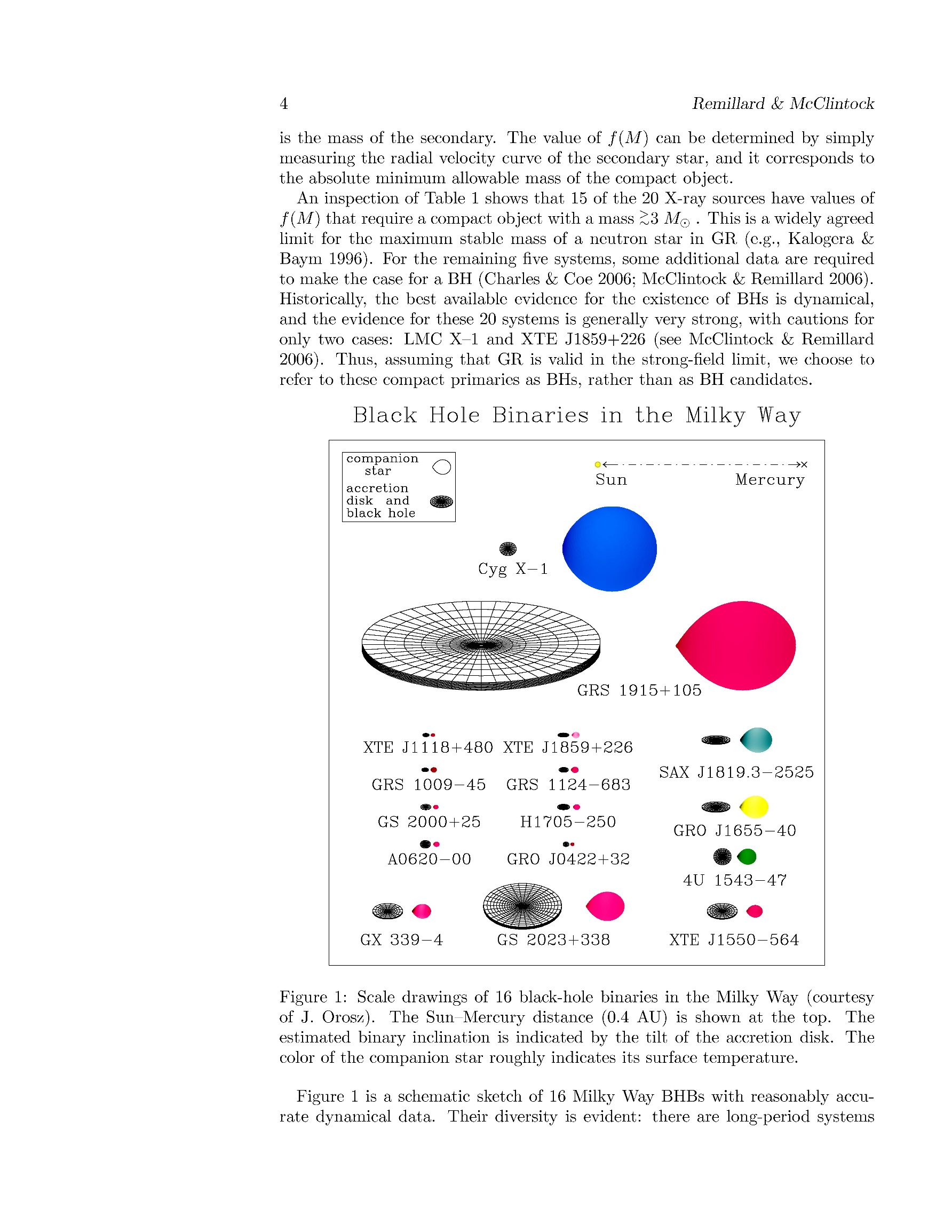 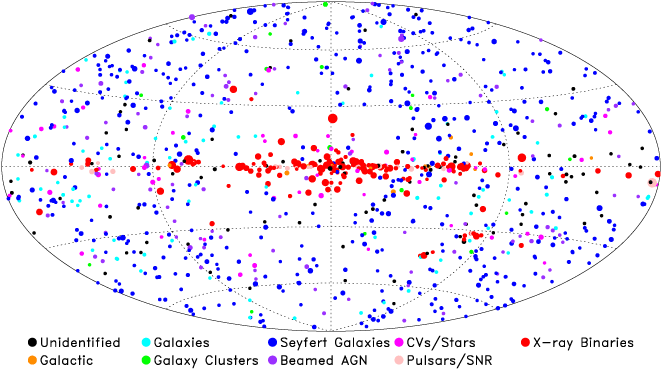 Stellar mass BH
10x Sun
Supermassive BH
Million-Billion x Sun
NASA image
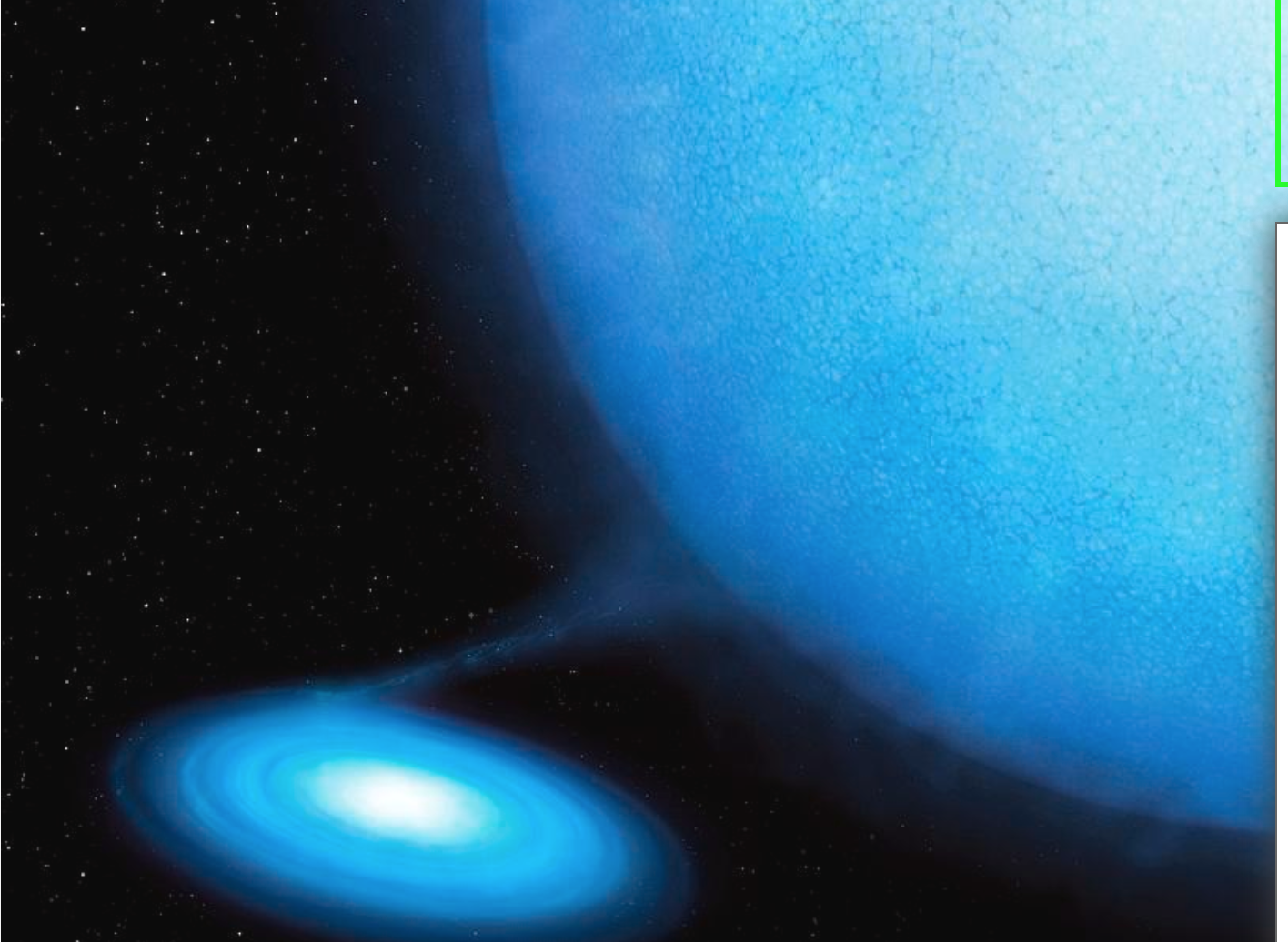 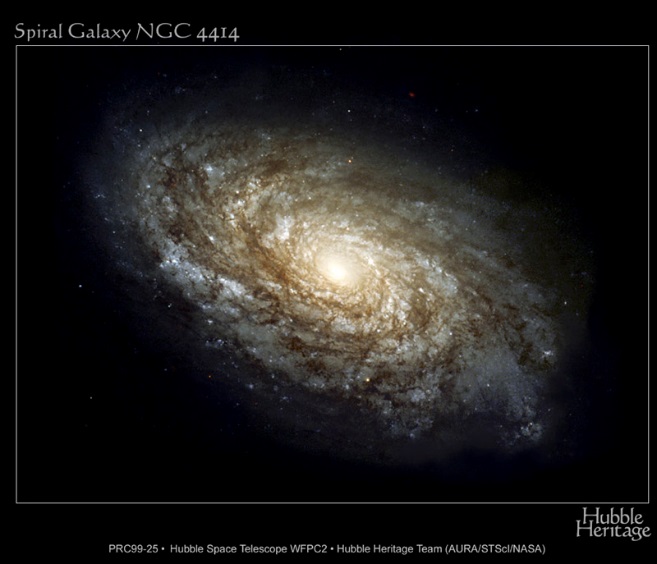 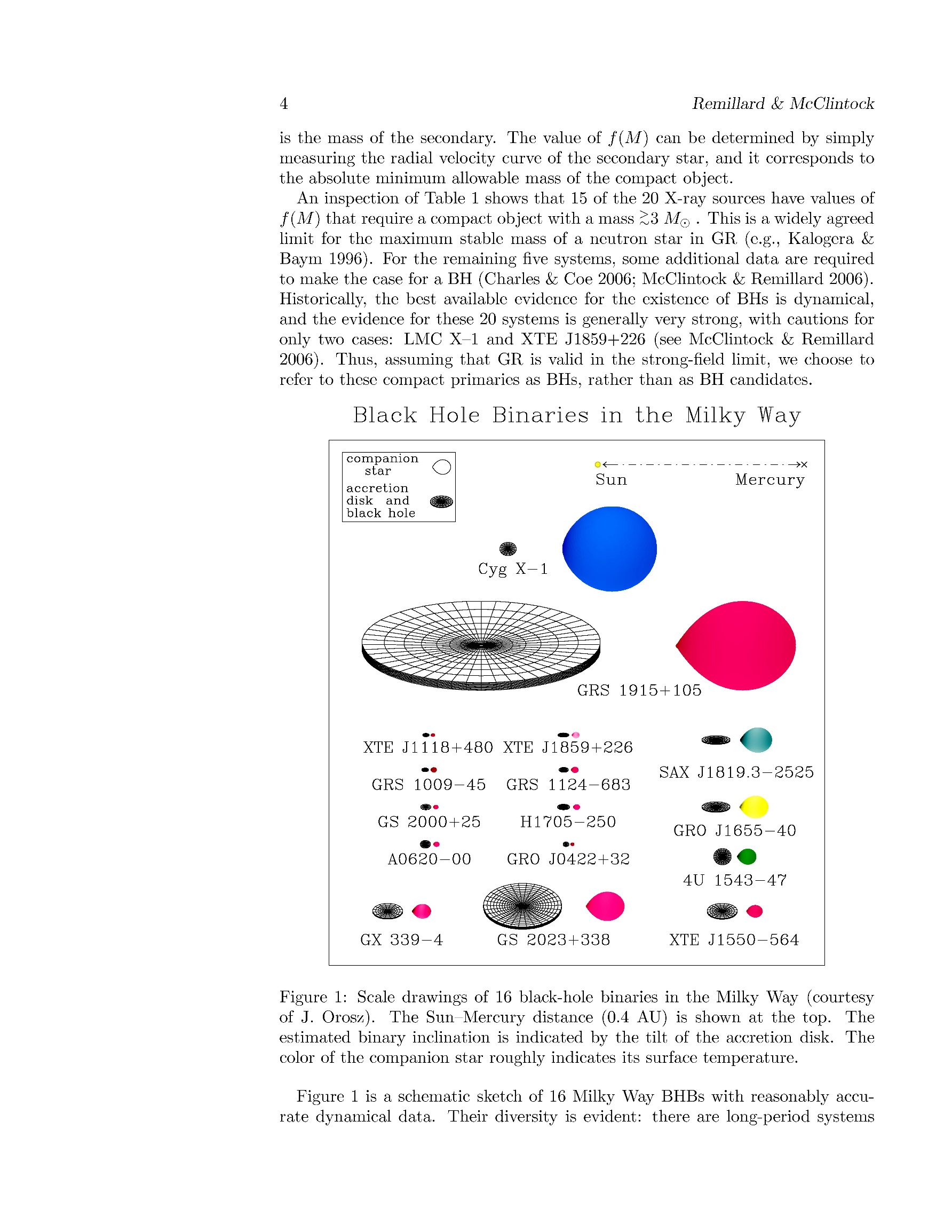 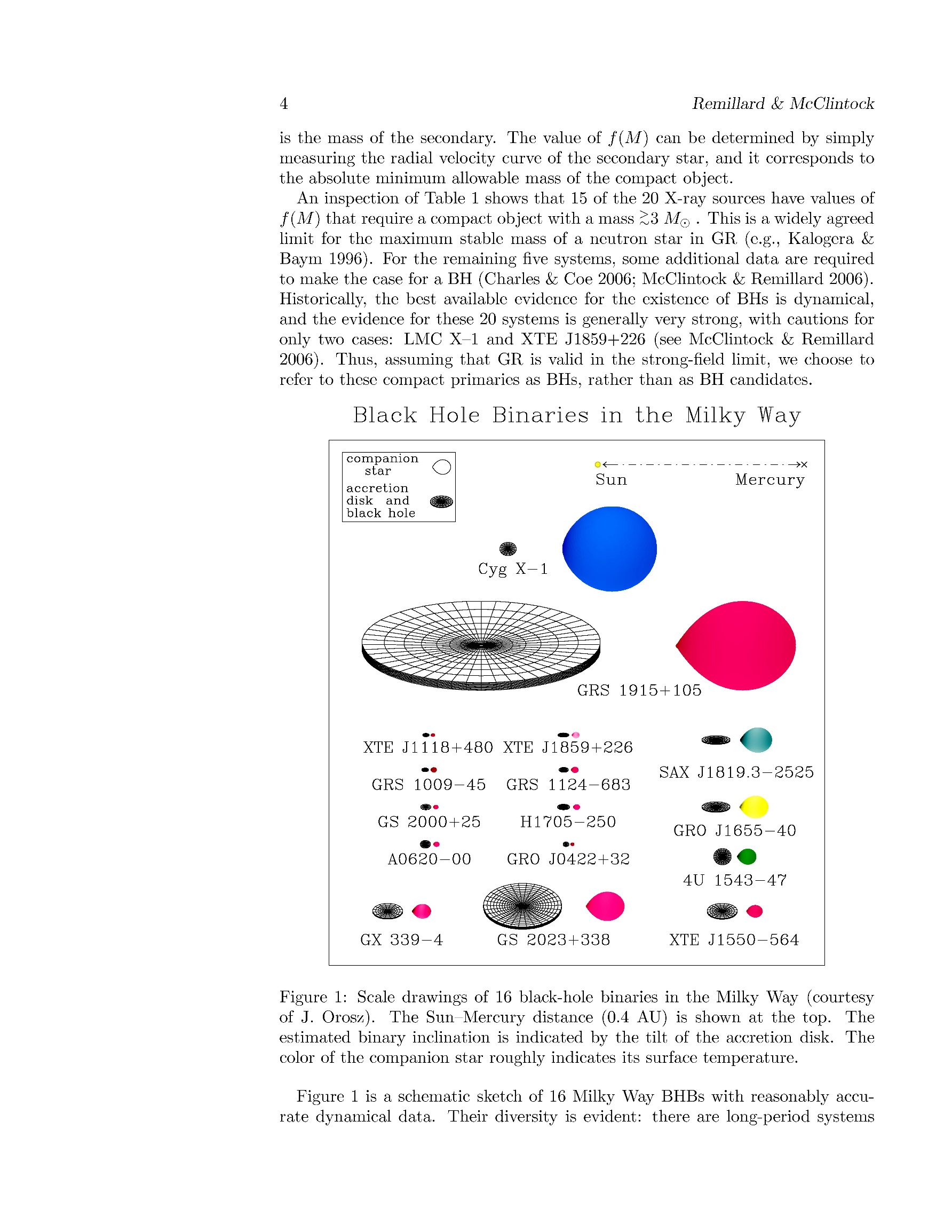 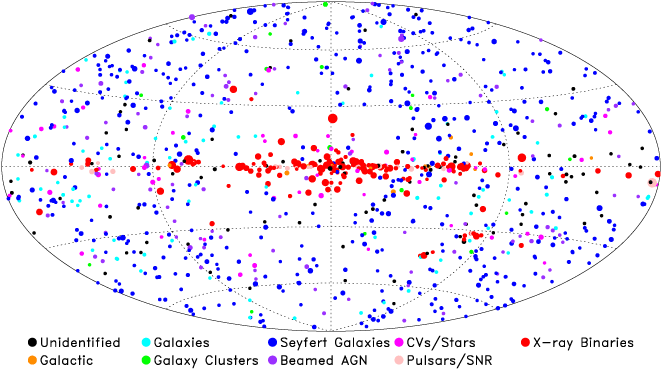 Stellar mass BH
10x Sun
Supermassive BH
Million-Billion x Sun
NASA image
Gravitational waves!
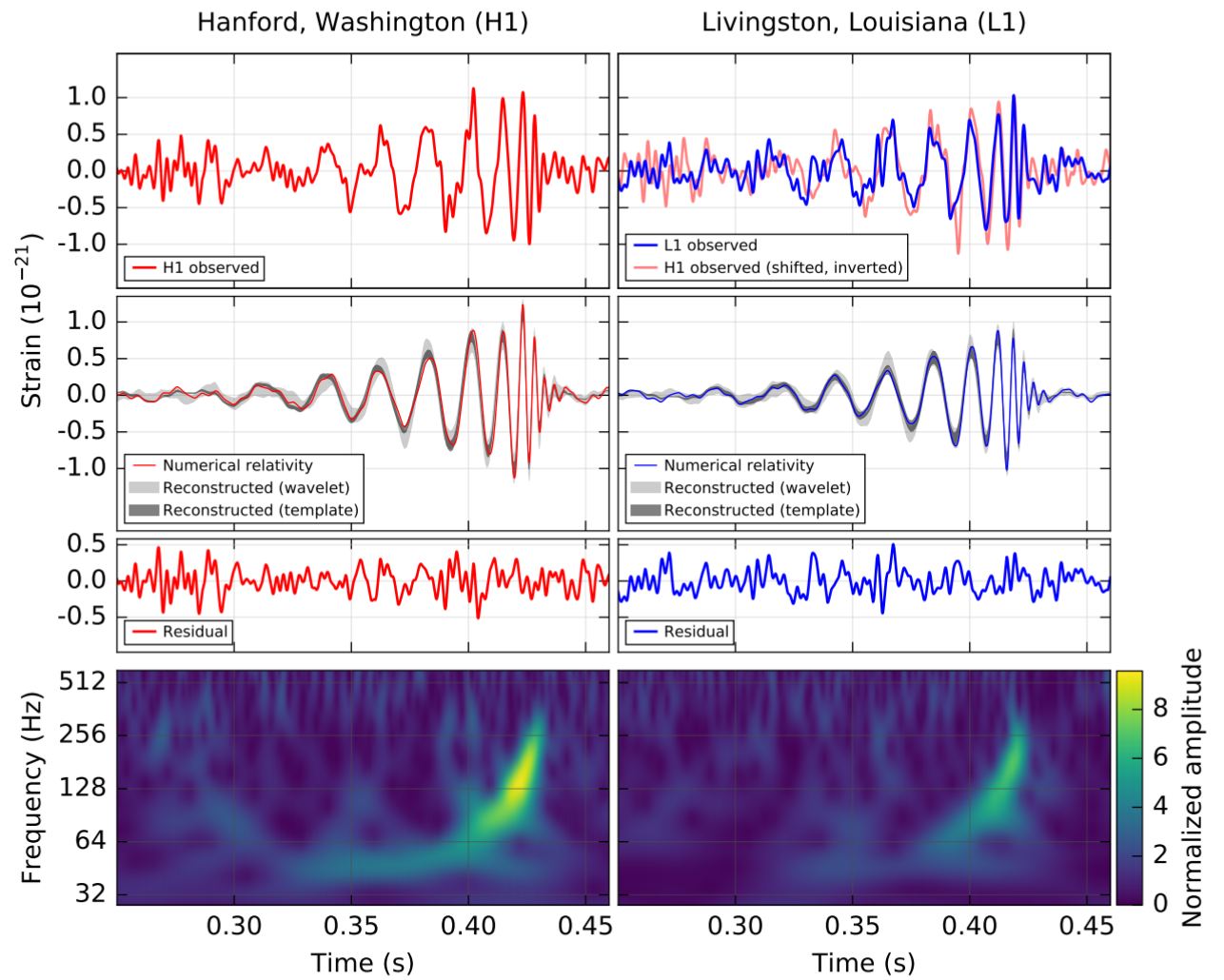 So can we use them for time travel??
YES    to the future 
NO(?) to the past which is good as Grandfather paradox!
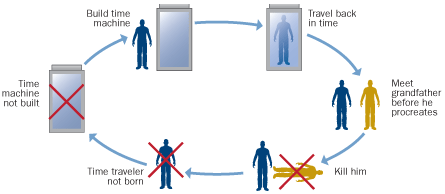 Back to the Future!!
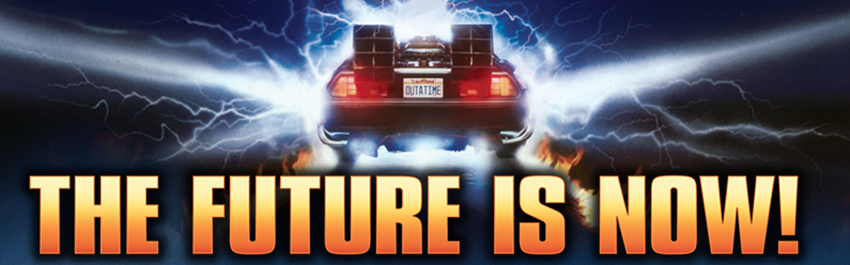 Interstellar – planet so close to black hole that time is slowed down!
YES   - to the future!
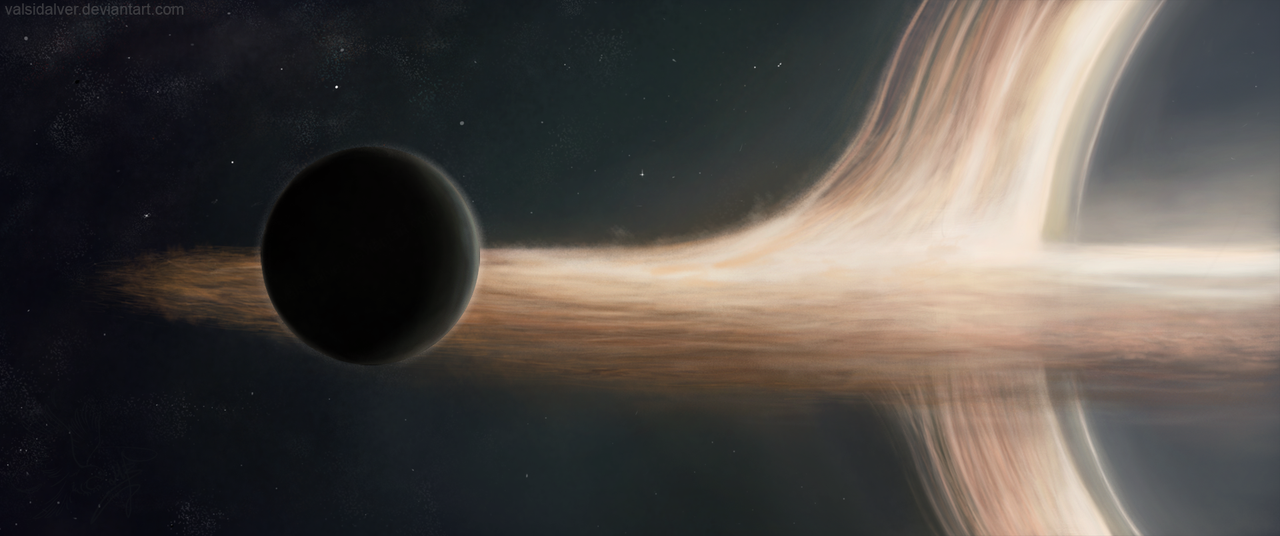 Conclusions
Einstein GR, strong gravity, event horizon
We see such objects !! They exist!
So we could do time travel to the far future
But probably not to the past…
But they make excellent SciFy plots!
Gravity: warped spacetime
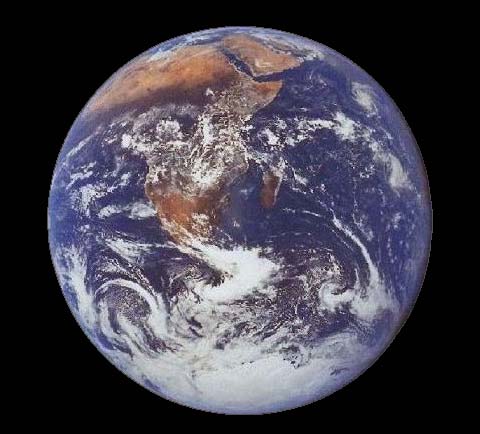 Utterly extreme. 
mass of sun squashed into size of London.
mass of earth squashed <1cm!
Impossible!!!!!!!!?
How to get such extreme compression?
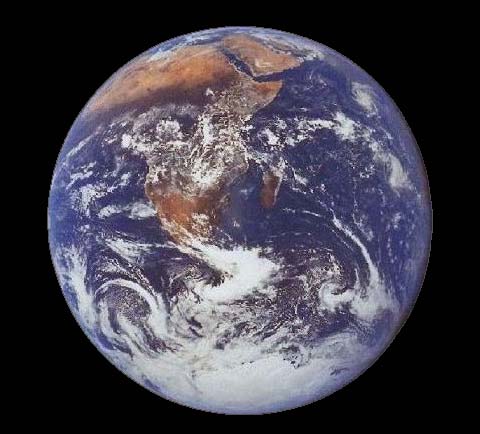 NASA image
Black hole recipe: I
Take 1 massive star (at least 10 bigger than Sun)
Stars fuse 4H to He 
Lose mass, gain energy via Einstein’s E=mc2
Hydrogen bomb! in its stable life – outward pressure of hot gas (fusion) balanced by inward pull of gravity.
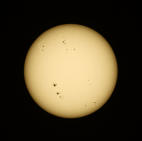 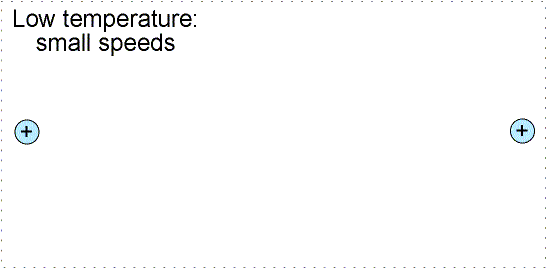 Electrostatic repulsion
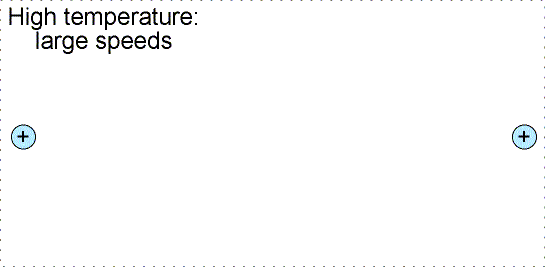 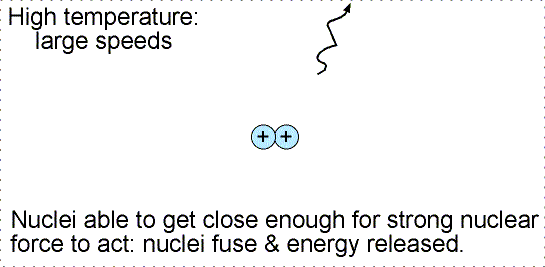 But now got 2 protons both with +ve charge
Strong repulsion between them as well as the strong nuclear force binding them together
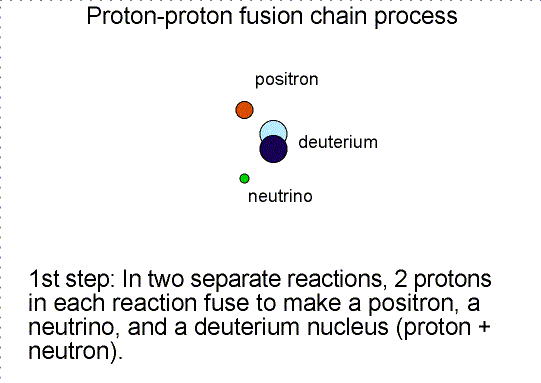 One of them decays into a positron 
(+ve electron = anti-electron = antimatter!) and a neutrino. 
Leaves neutron next to proton bound together by strong nuclear force. Isotope of Hydrogen called Deuterium
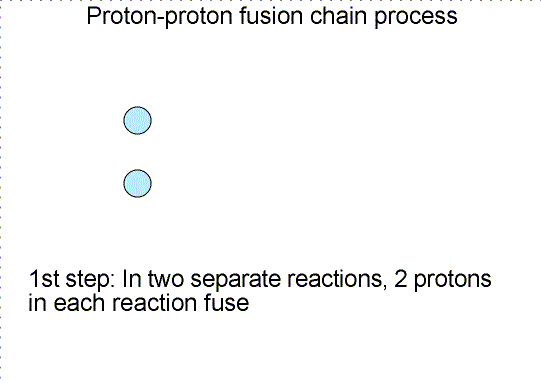 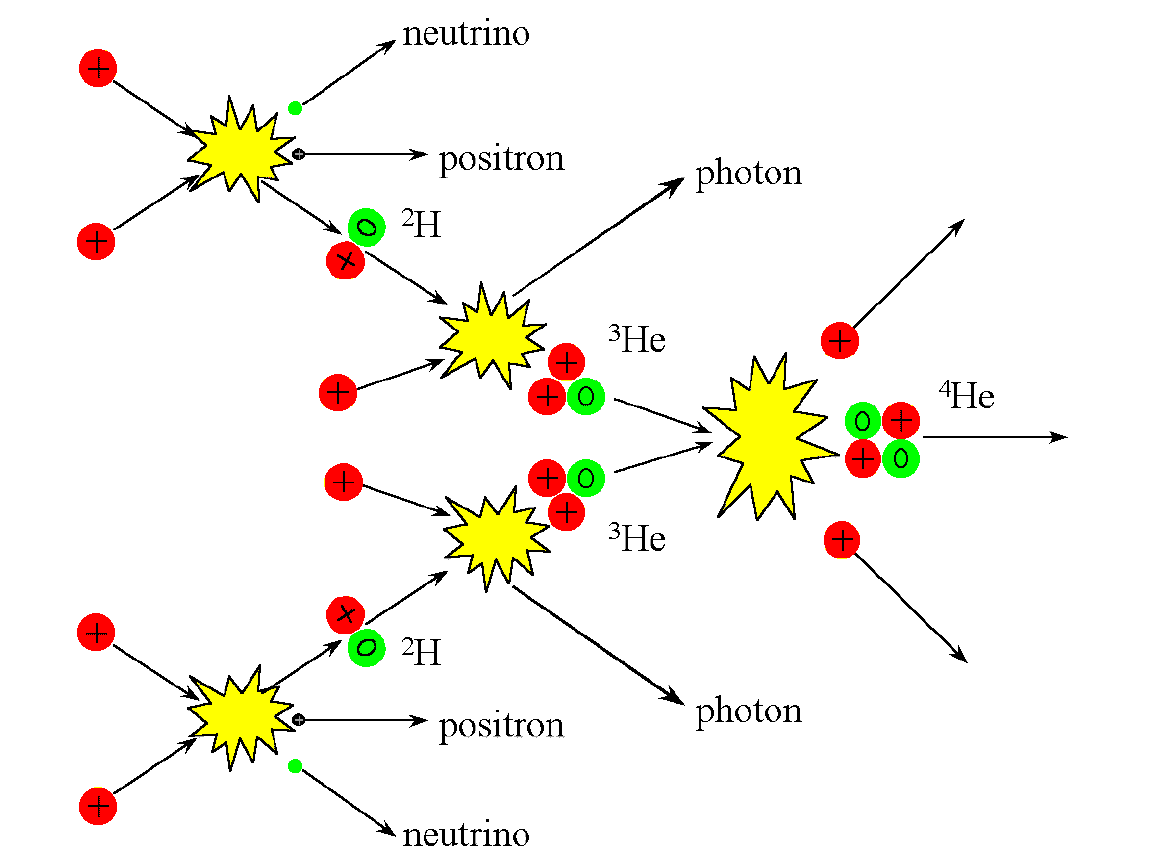 Black hole recipe: I
Take 1 massive star (at least 10 bigger than Sun)
Stars fuse 4H to He 
Lose mass, gain energy via Einstein’s E=mc2
Hydrogen bomb! in its stable life – outward pressure of hot gas (fusion) balanced by inward pull of gravity.
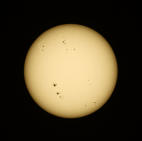 Chemistry!
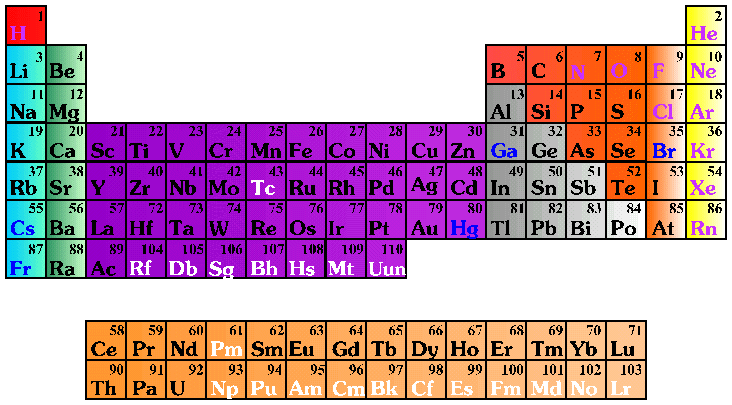 Black hole recipe: I
Cook until H all gone.
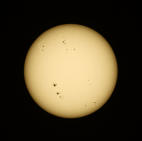 Chemistry!
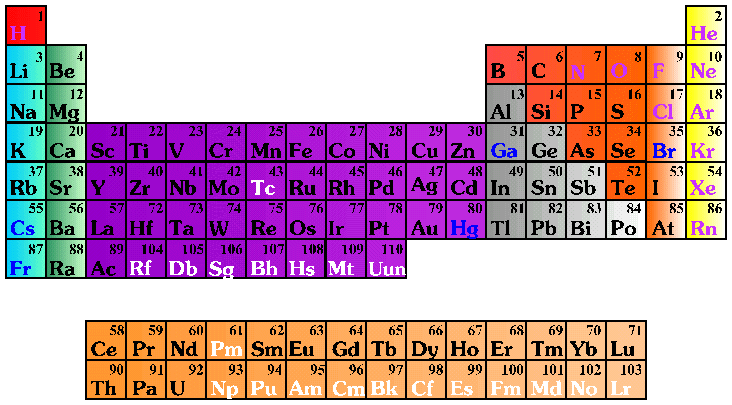 He core pulled in by gravity, temperature increases. If high enough fuse 3He to C
C core pulled in by gravity temperature increases. If high enough fuse C+He to O
O core pulled…….
Black hole recipe: II
Run out of H but gravity never runs out – contracts core so higher temperatures
then fuse higher atomic number elements… 
Builds up all the chemical elements of the periodic table!
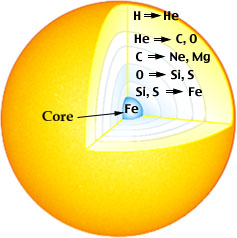 Black hole recipe: II
But get less and less energy! 
Iron is crossover between fusion and fission! No more energy!
Iron core builds up as iron ‘ash’ sinks down from layers above. pulled in by gravity but no other energy!
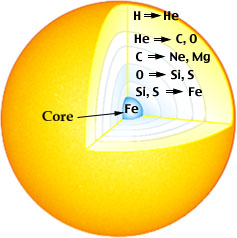 Black hole recipe: III
Fe core pulled in by gravity. How far can material be compressed?
Electron degeneracy pressure – wave-particle duality in quantum mechanics. Smaller box, smaller wavelength, higher energy, faster! 
Can’t go faster than c!
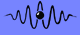 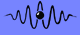 Black hole recipe: IV
Hit this when Fe core is 1.4x mass of Sun
e- + p+  > n  + n
Neutrons have higher mass, shorter wavelength so fit in MUCH smaller box! Floor drops away. 
Dramatic supernovae explosion!
Neutron star core left held up by degenerate neutrons.
mass of sun, size of London.
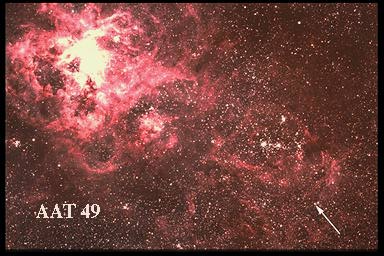 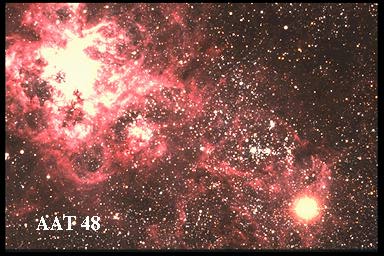 Supernovae
Supernovae - massive star core collapse
Single exploding star can outshine an entire galaxy!
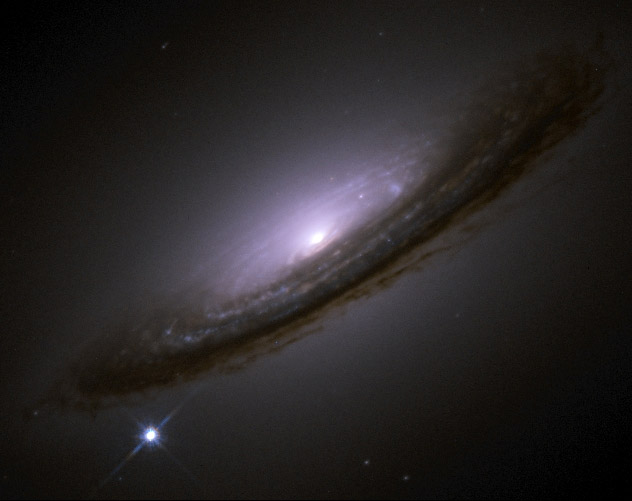 NASA image
A digression…..
Outer layers blasted across interstellar space
Contains all heavy elements needed for life (C, N, O, Fe etc)
Where slams into molecular gas then triggers next generation of stars/planets(/life?)
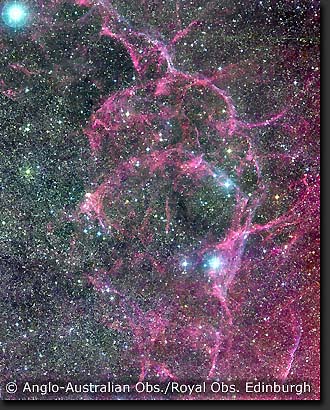 Black hole recipe: V
But core being hit by infalling layers from above
Neutrons get squashed into smaller and smaller box, going faster and faster
Hit c at 1.4-3x mass of sun (depends on rotation rate)
no known state of matter can hold up complete collapse 
Event horizon only factor of 3 smaller than a neutron star
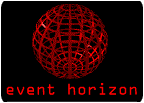 Needs Gargantua - or ripped apart
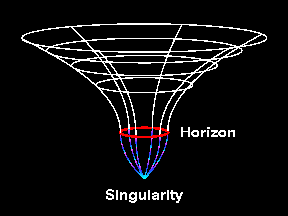 Tidal forces are the difference in gravity = curvature between your head and feet. 
Scale of curved space relative to scale of us
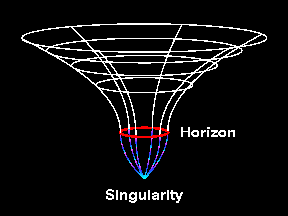 Tidal forces are the difference in gravity = curvature between your head and feet. 
Scale of curved space relative to scale of us
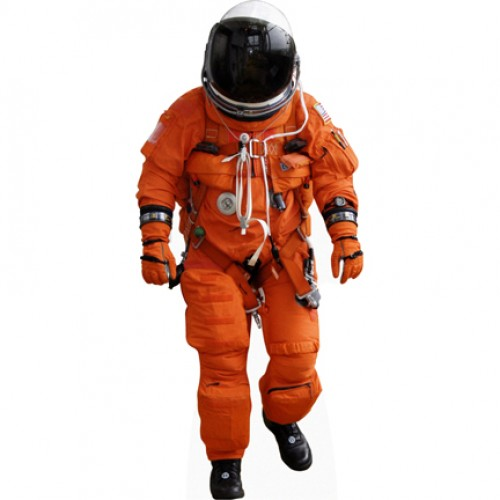 Needs Gargantua - or ripped apart
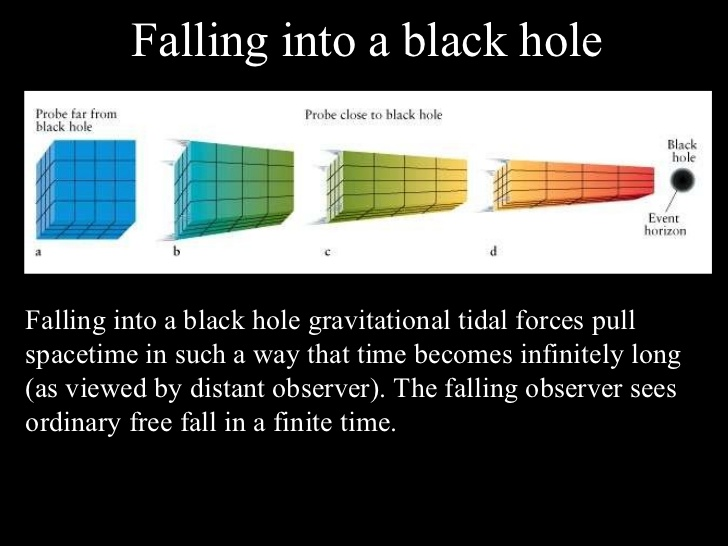 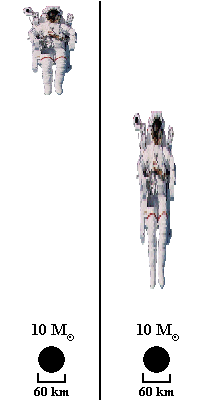 Needs Gargantua!Tidal forces are the difference in gravity = curvature between your head and feet. 
Scale of curved space relative to scale of us
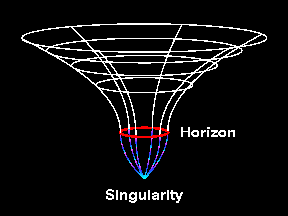 Tidal forces are the difference in gravity = curvature between your head and feet. 
Scale of curved space relative to scale of us
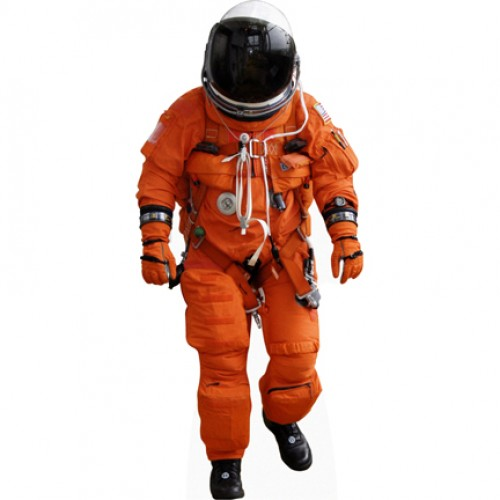 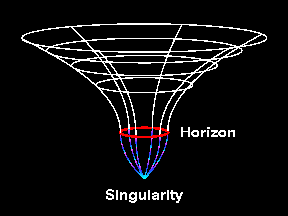 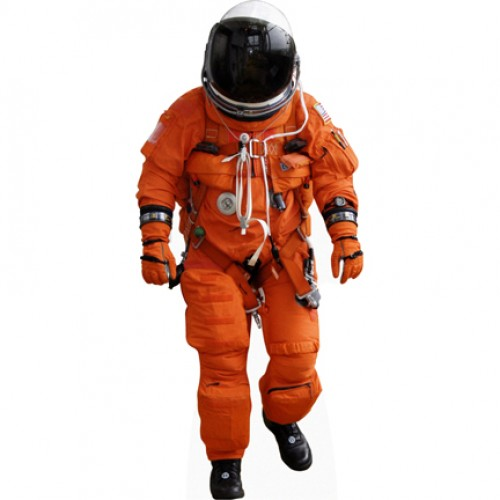 Wormholes:short cut through space
Need to do this WITHOUT black holes (or you end up at the bottom of a black hole!!
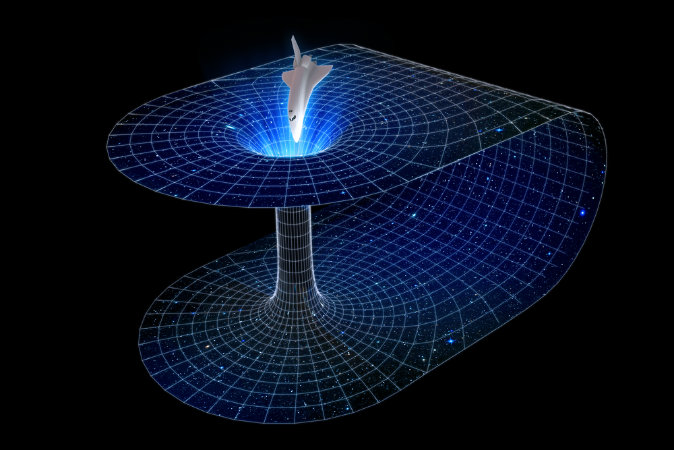 Wormholes: to another universe!!
Rotating black holes….
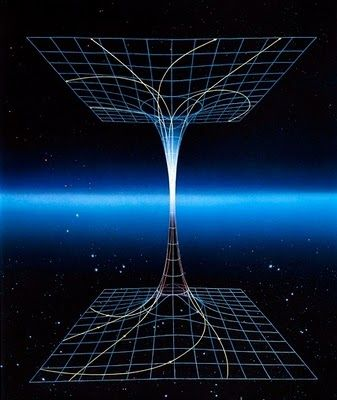 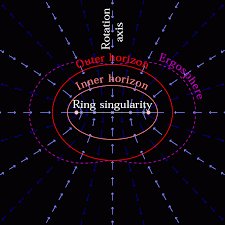 Gravitational waves!
Einstein’s gravity: Special relativity
Travelling at fixed speed c through spacetime….
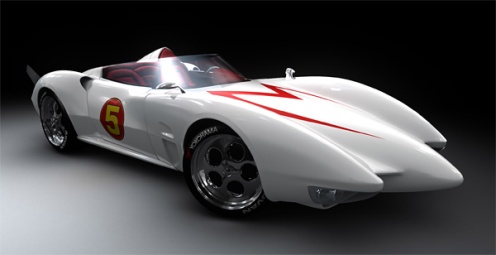 Generally all through time
If put some of the motion through space then takes longer to move through time (time dilation)!!
speed = distance/time so length contraction along motion
Einstein’s gravity: general relativity
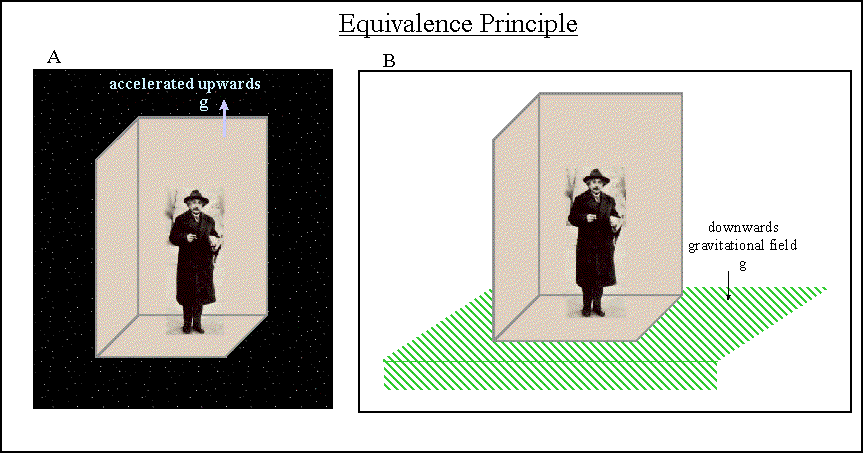 SR doesn’t do acceleration, gravity makes acceleration 
Is there a difference? Look the same, behave the same…
Maybe they ARE the same -  ‘happiest thought’
Principle of equivalence: acceleration=gravity
Acceleration: Special relativity
Circular motion easiest to think about
Measure roundabout circumference C and diameter D by crawling around with ruler 
Get ratio C/D=p
Now rotate ….
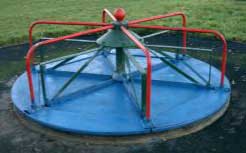 Acceleration: special relativity
Length contracts along direction of motion so need more ruler lengths to go round C’ > C!! But diameter is not affected as its not in direction of motion
Ratio C/D > p 
Can’t happen!! …in flat space
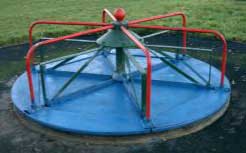 By gravity – all they possess!
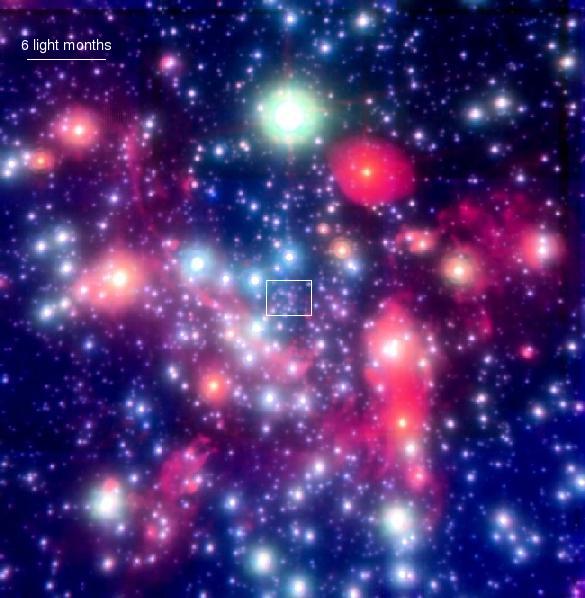 Gravitational effect on nearby stars 
Stars in GC get to within a lightday, but this is 2000x event horizon. Not probing the REALLY curved BH spacetime.
Hard to detect
By gravity – all they possess!
Gravitational effect on nearby stars 
Stars in GC get to within a lightday, but this is 2000x event horizon. Not probing the REALLY curved BH spacetime.
Hard to detect
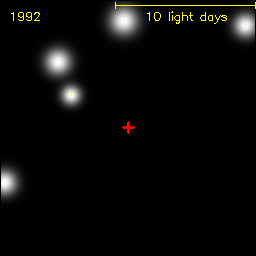 Observing black holes?
How to test this ?
The thing about a black hole, its main distinguishing feature is its black! And the thing about space, your basic space colour is its black! So how are you supposed to see them ? Red Dwarf
Gravity: warped spacetime
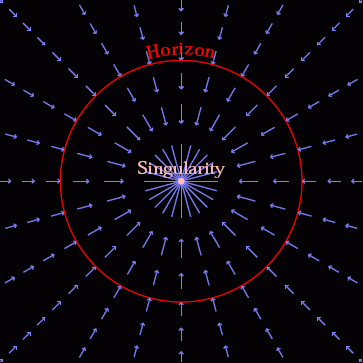 Spacetime itself in falling in at the speed of light
Nothing travels faster than light so everything swept down below event horizon
© Andrew Hamilton
Gravity: warped spacetime
Spacetime itself in falling in at the speed of light
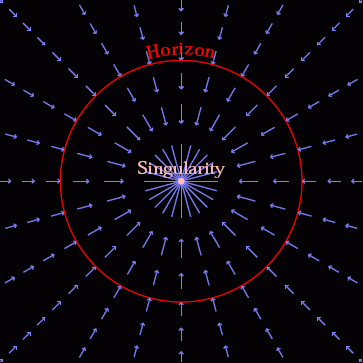 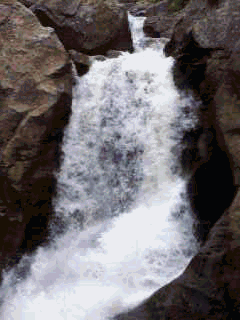